KẾ HOẠCH BÀI DẠY
Môn : Toán
Bài 32: Phép trừ số có hai chữ số
       cho số có hai chữ số
GV: Lê Thị Lan
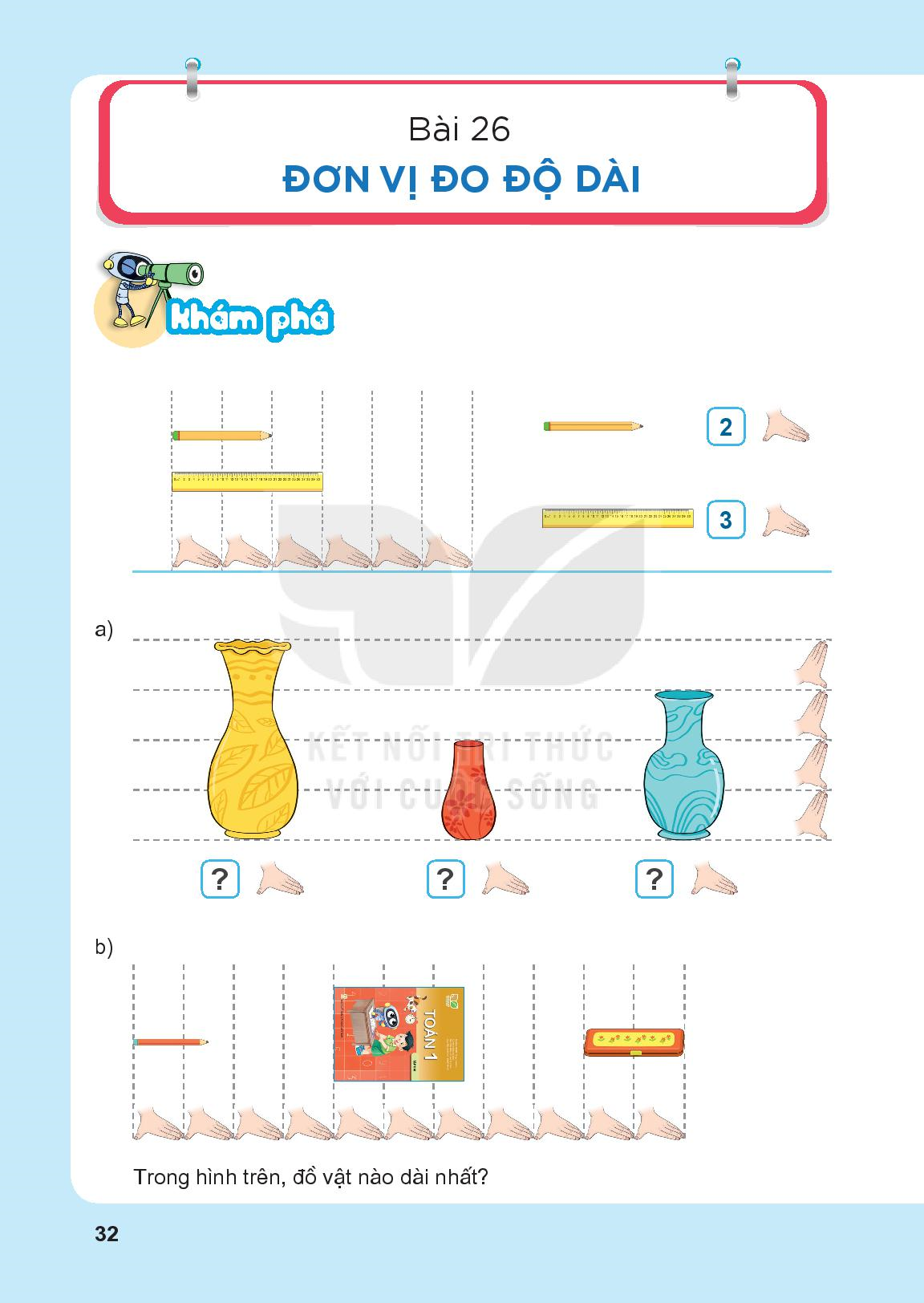 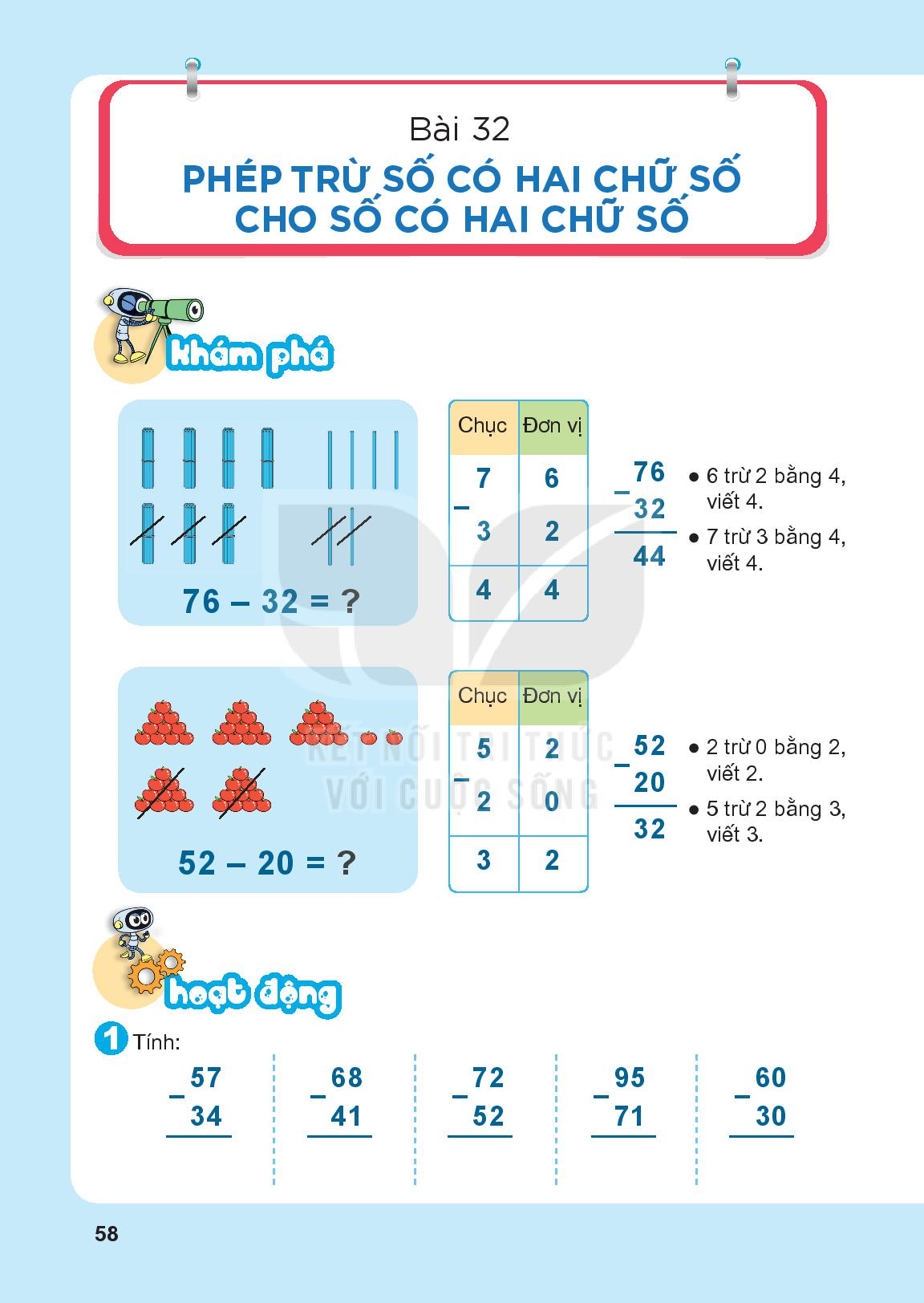 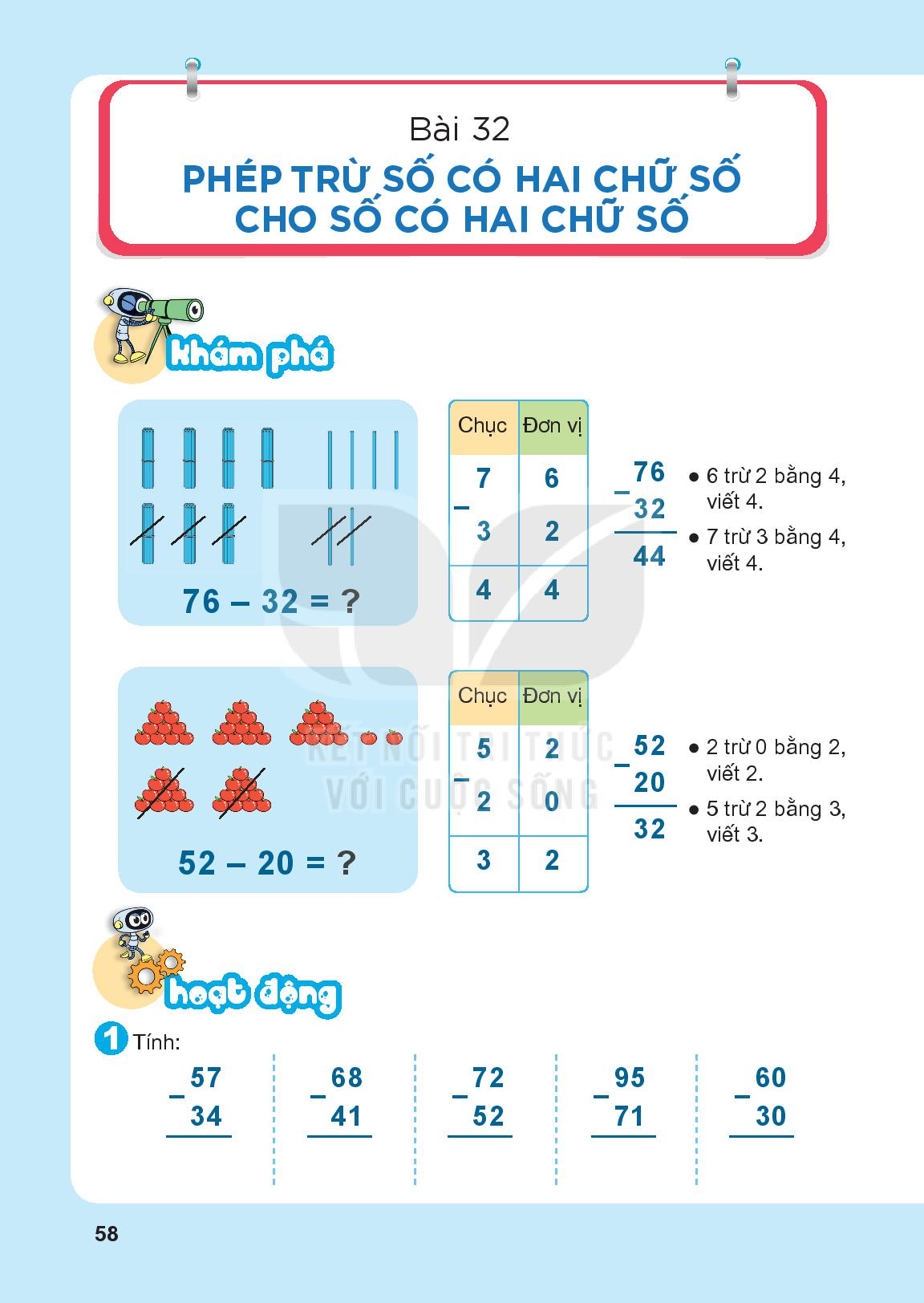 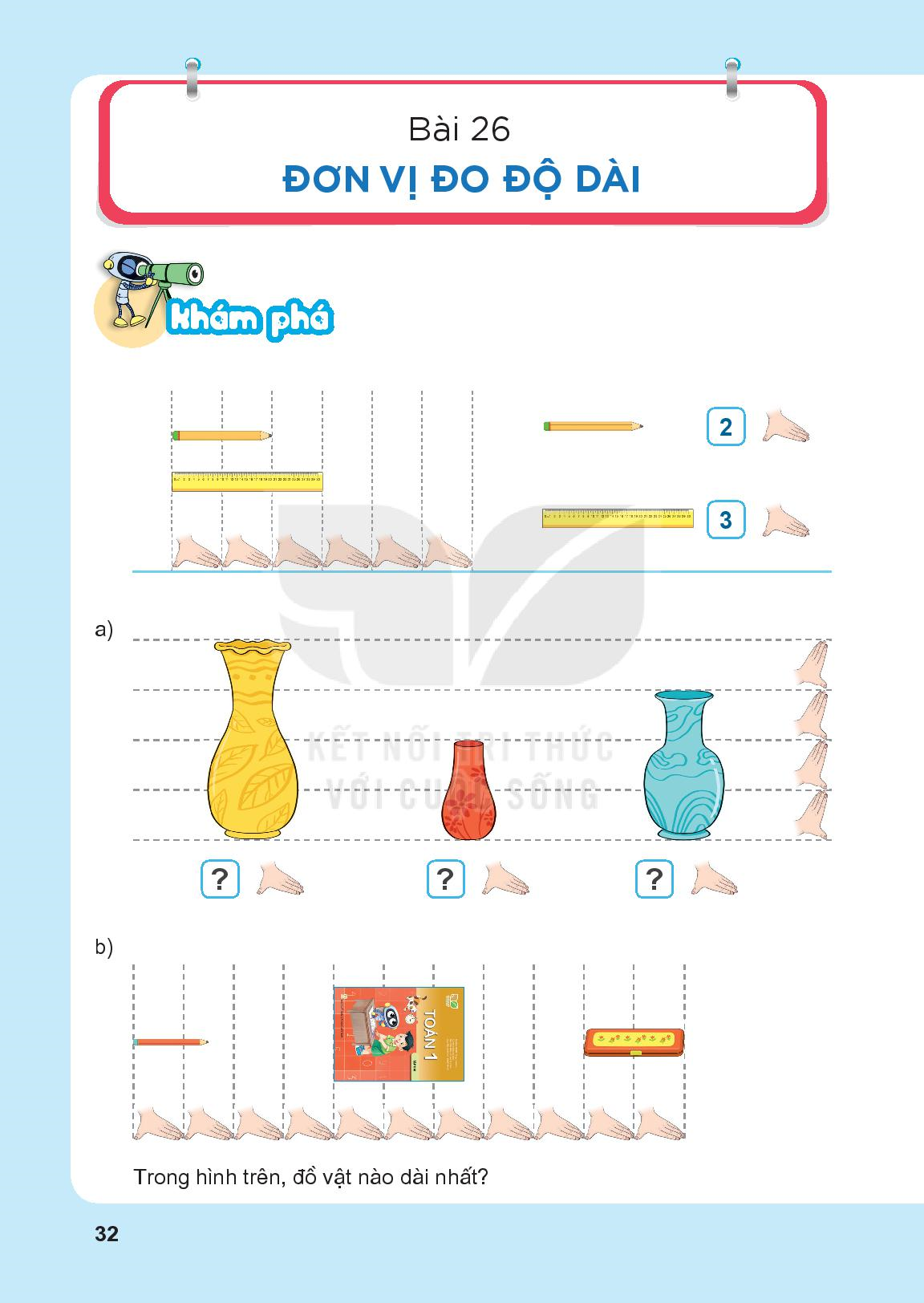 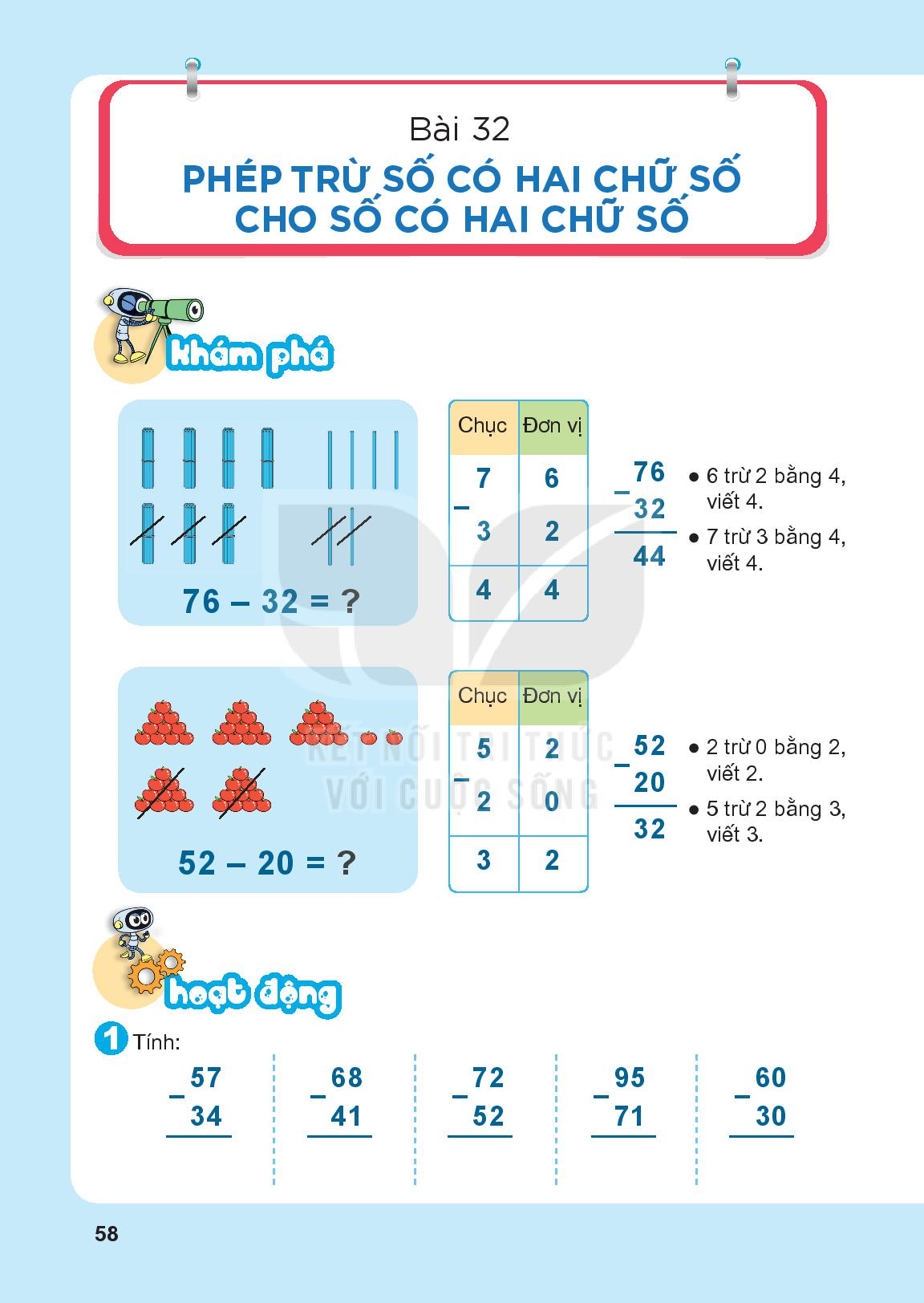 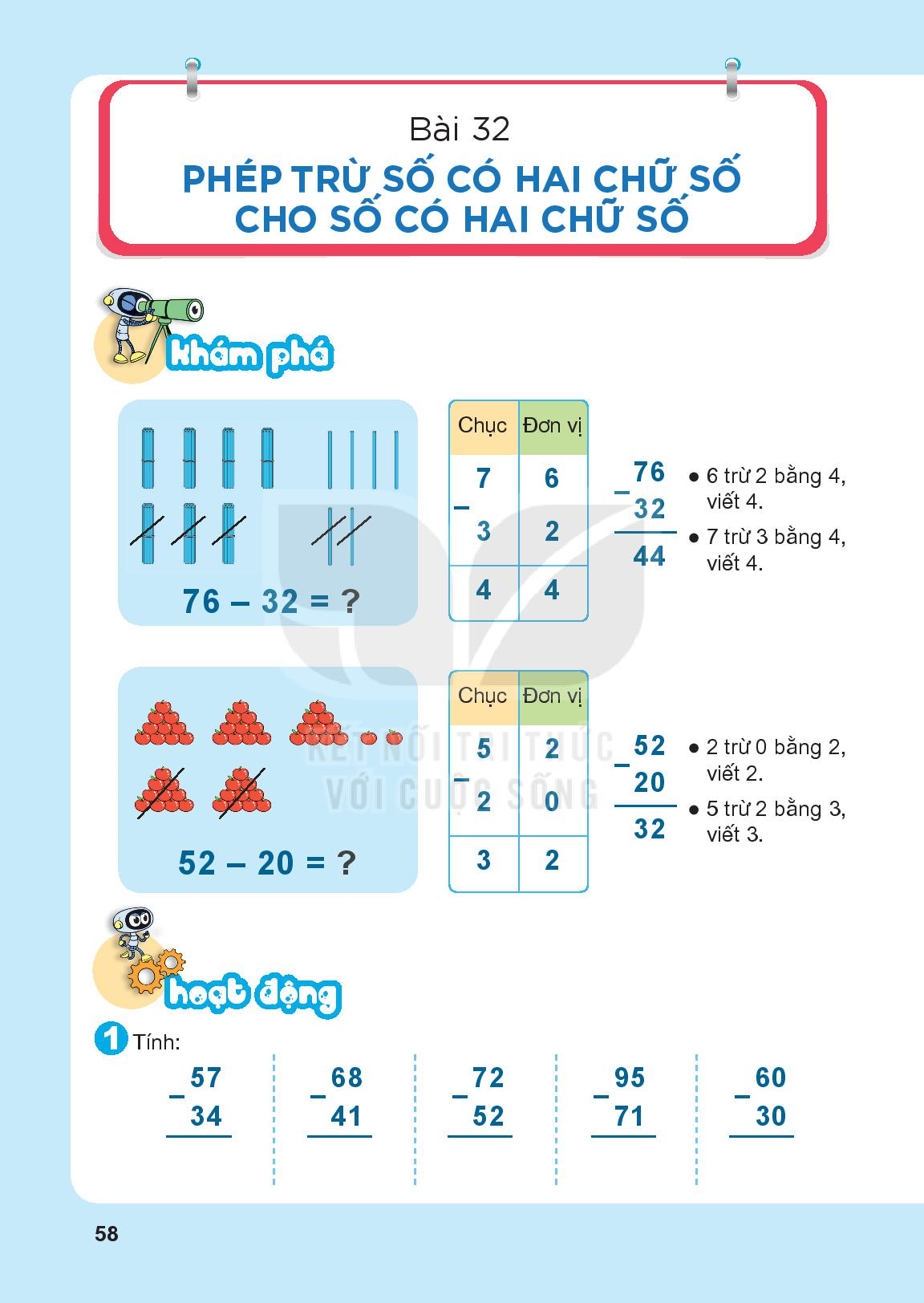 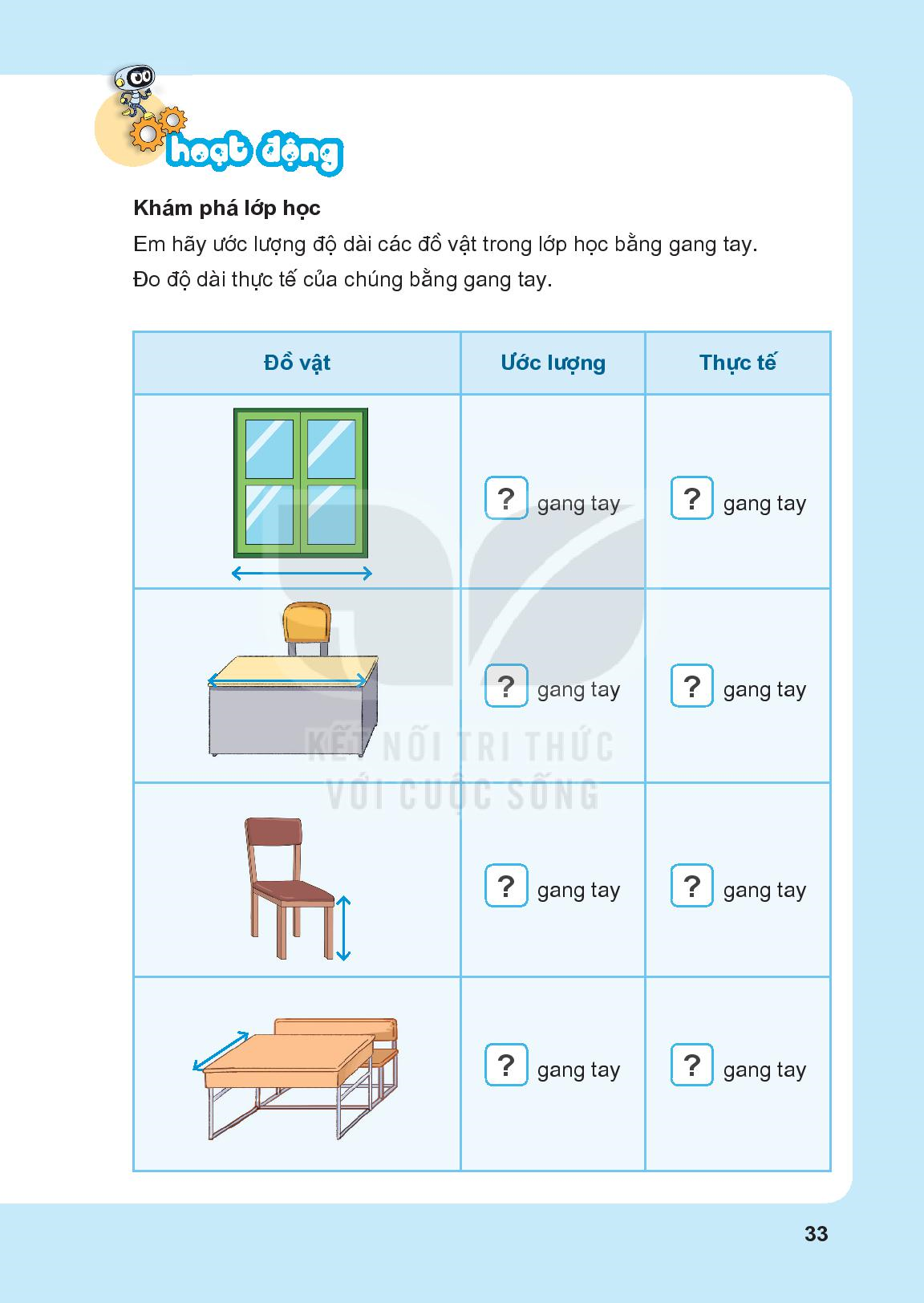 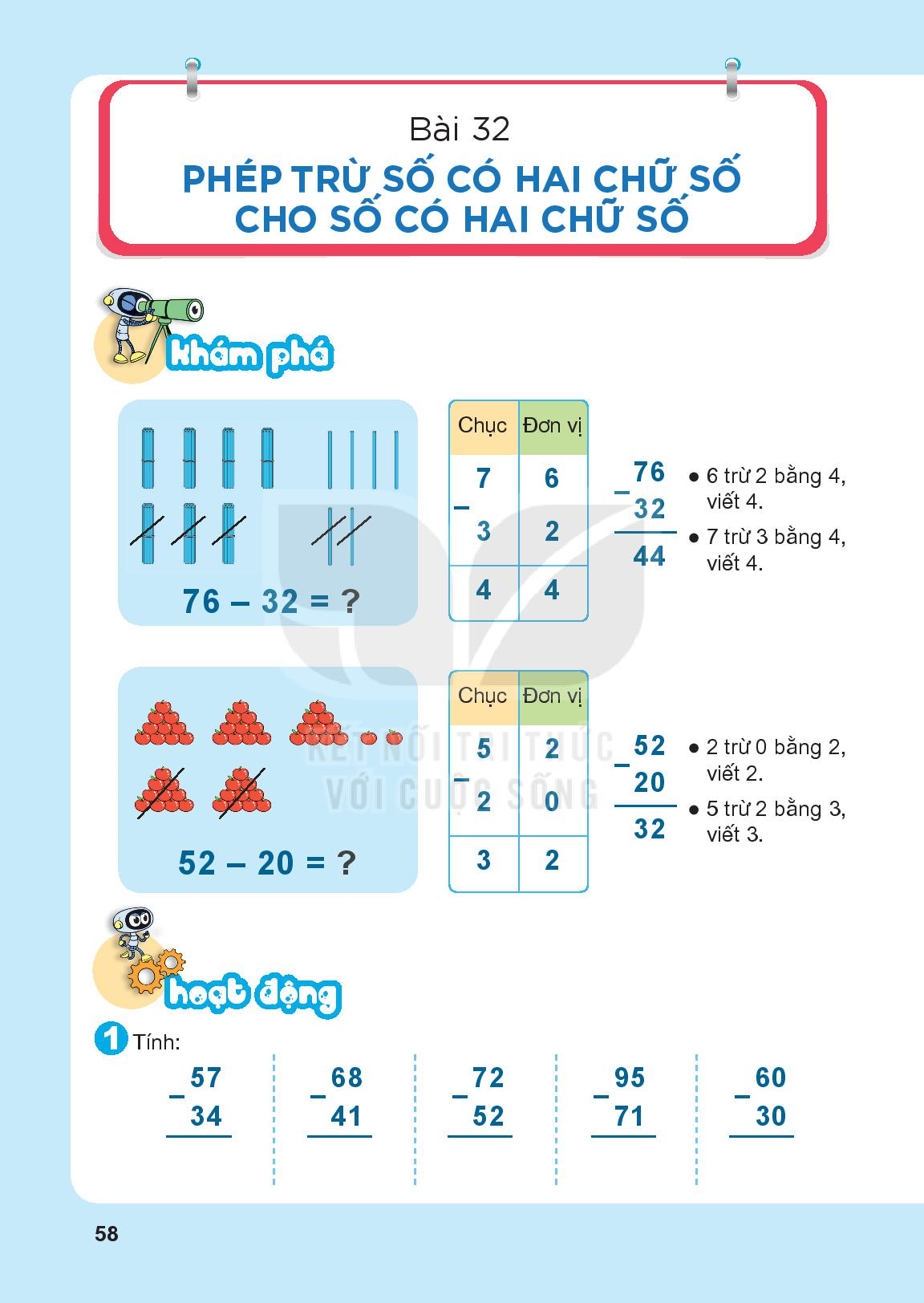 2
3
2
7
2
0
2
4
3
0
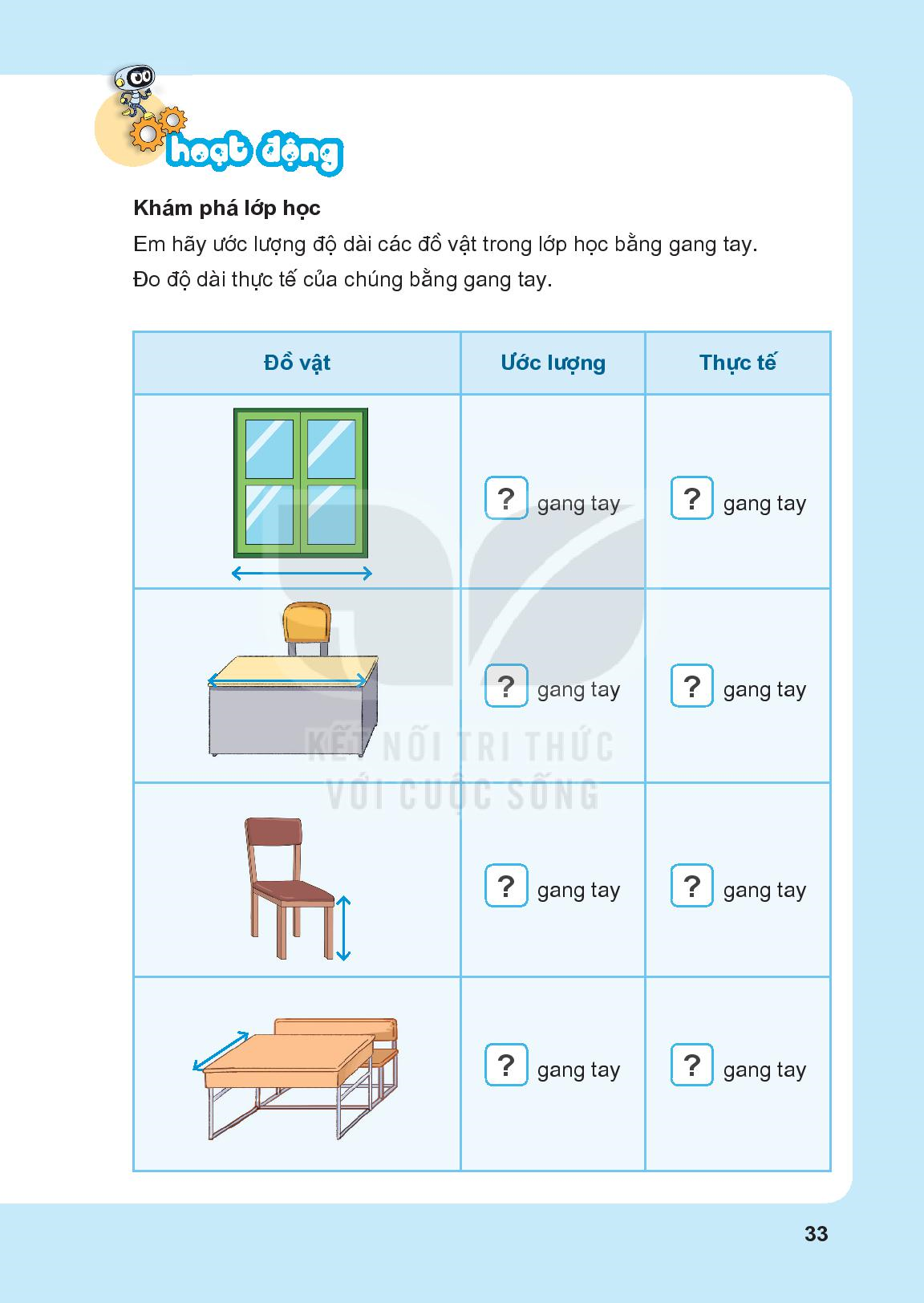 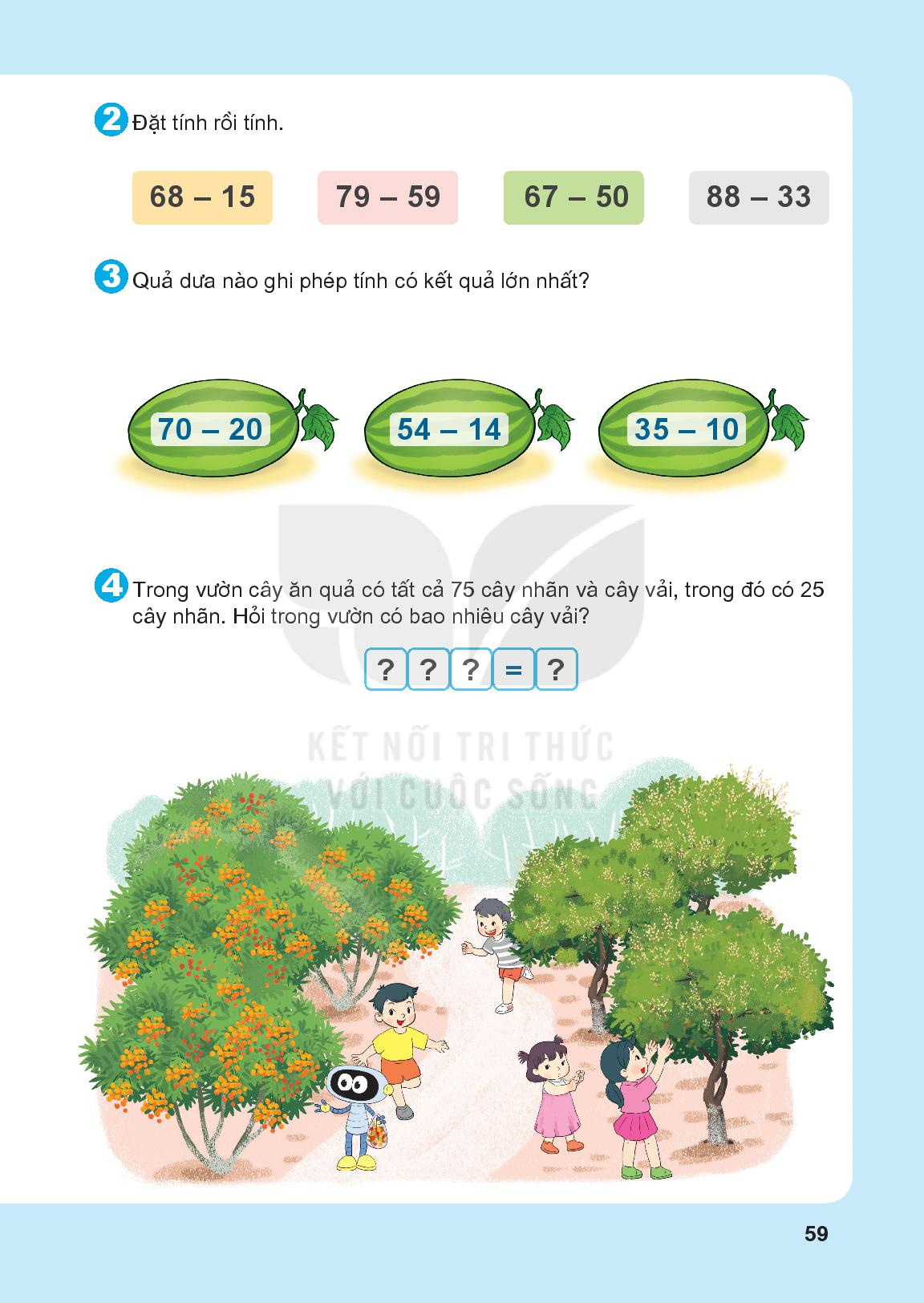 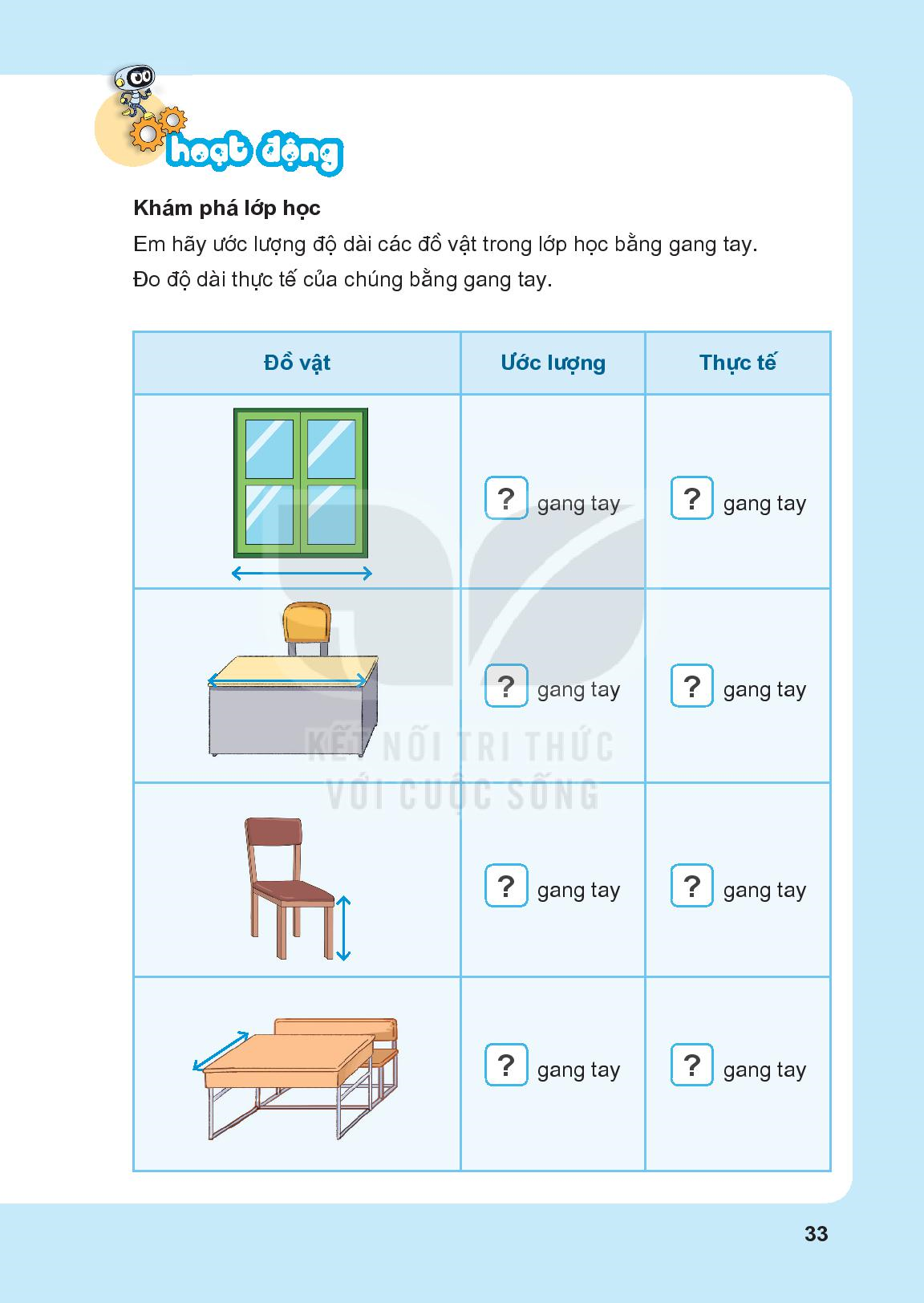 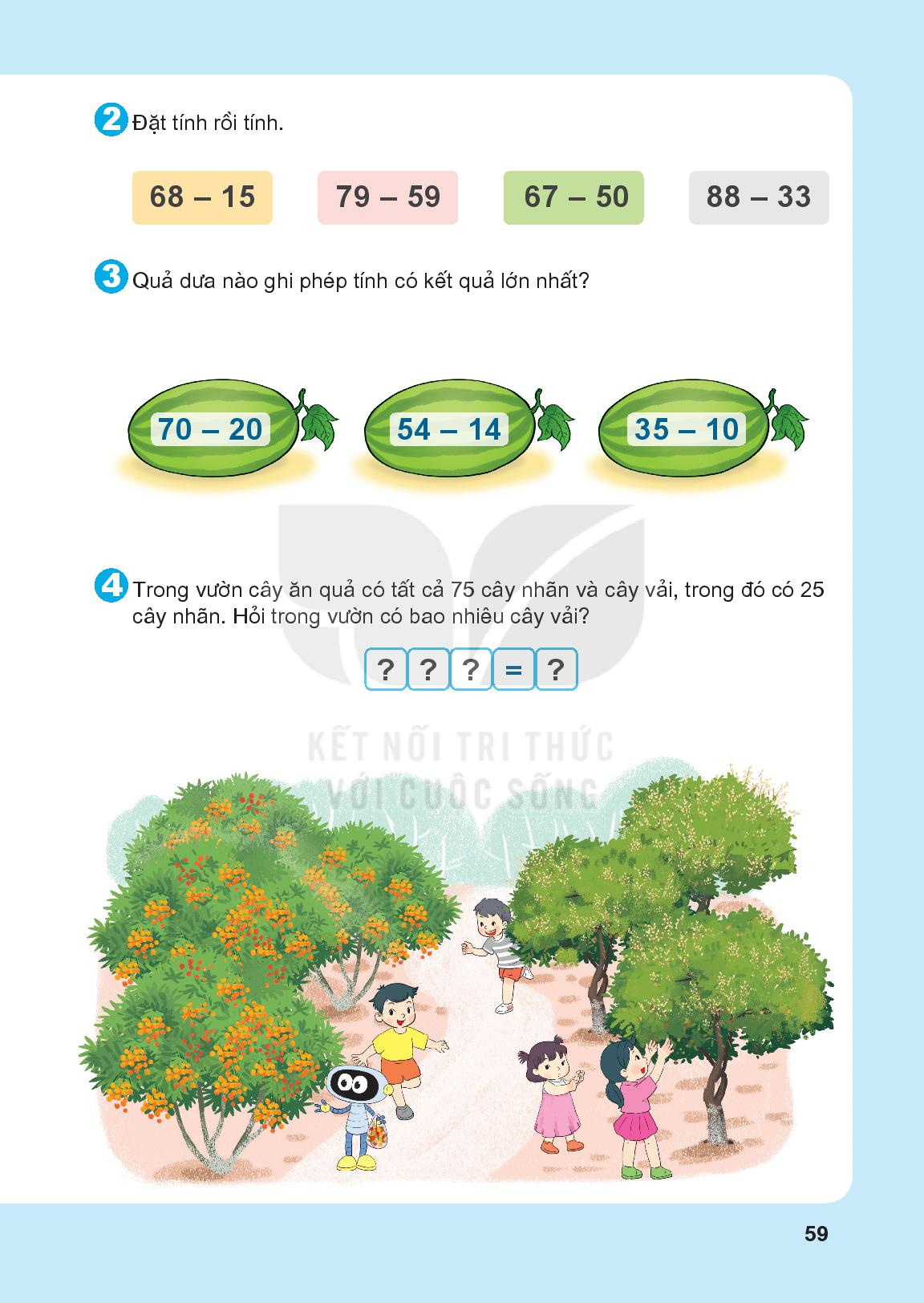 50
40
25
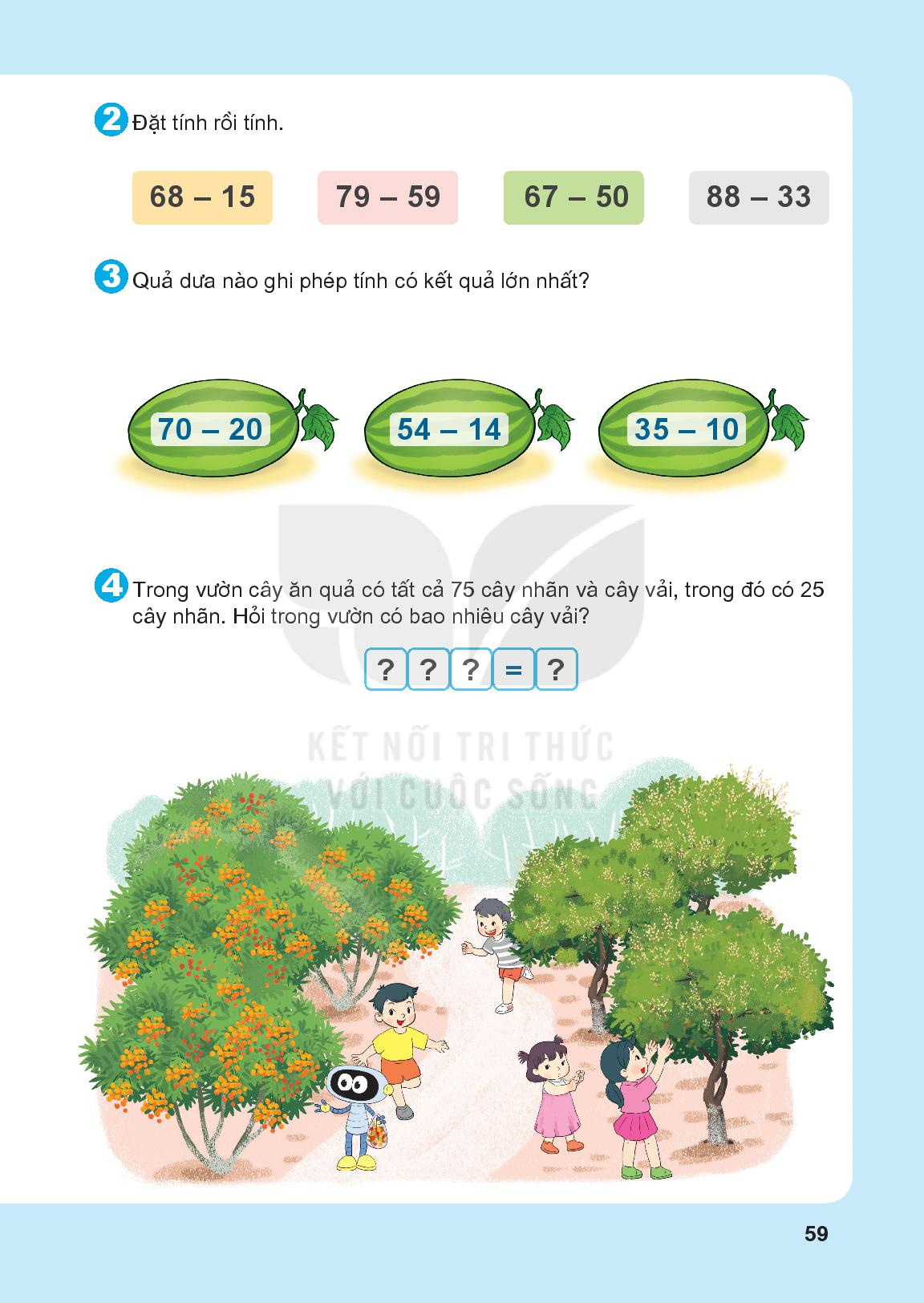 75
-
25
50
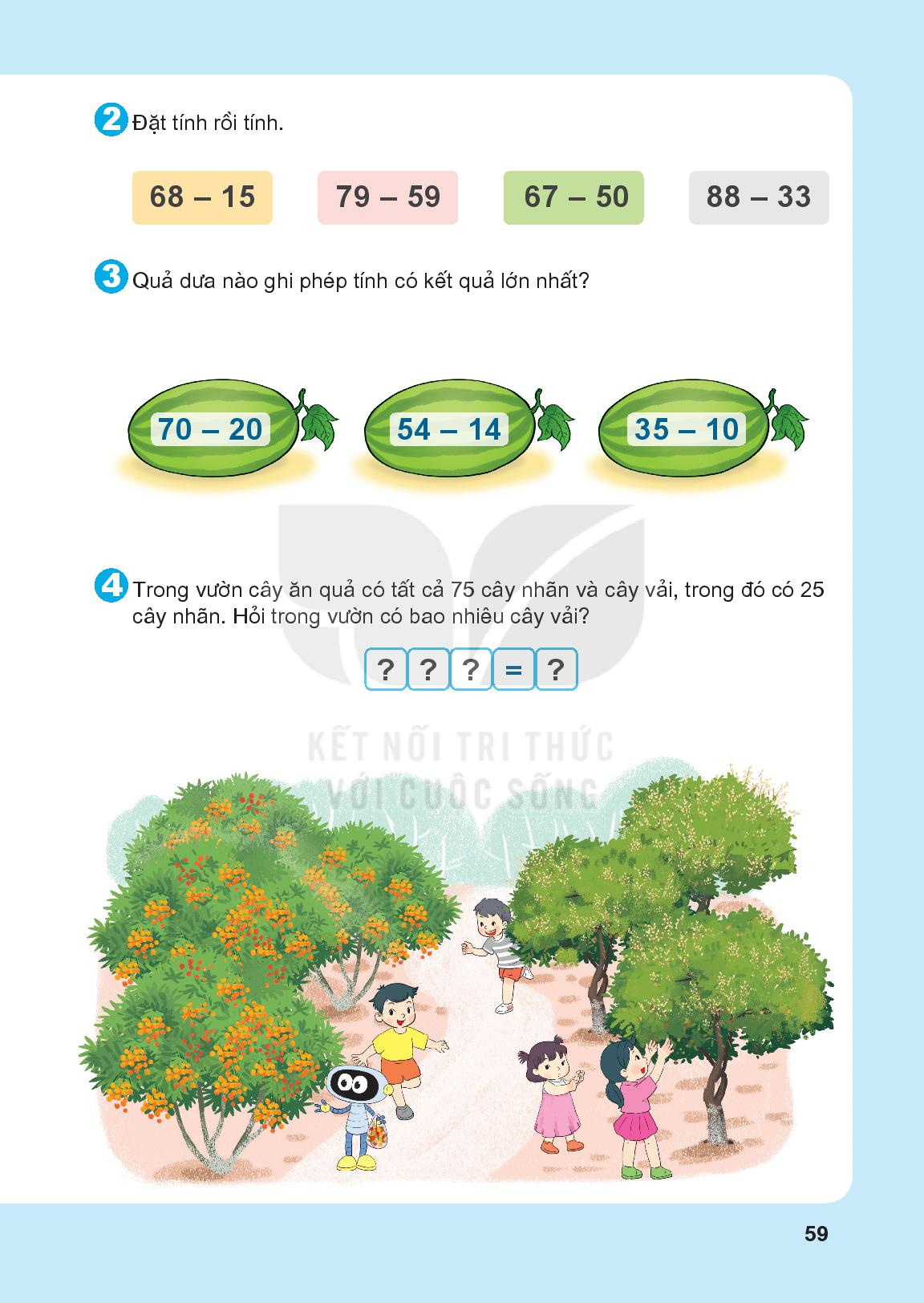 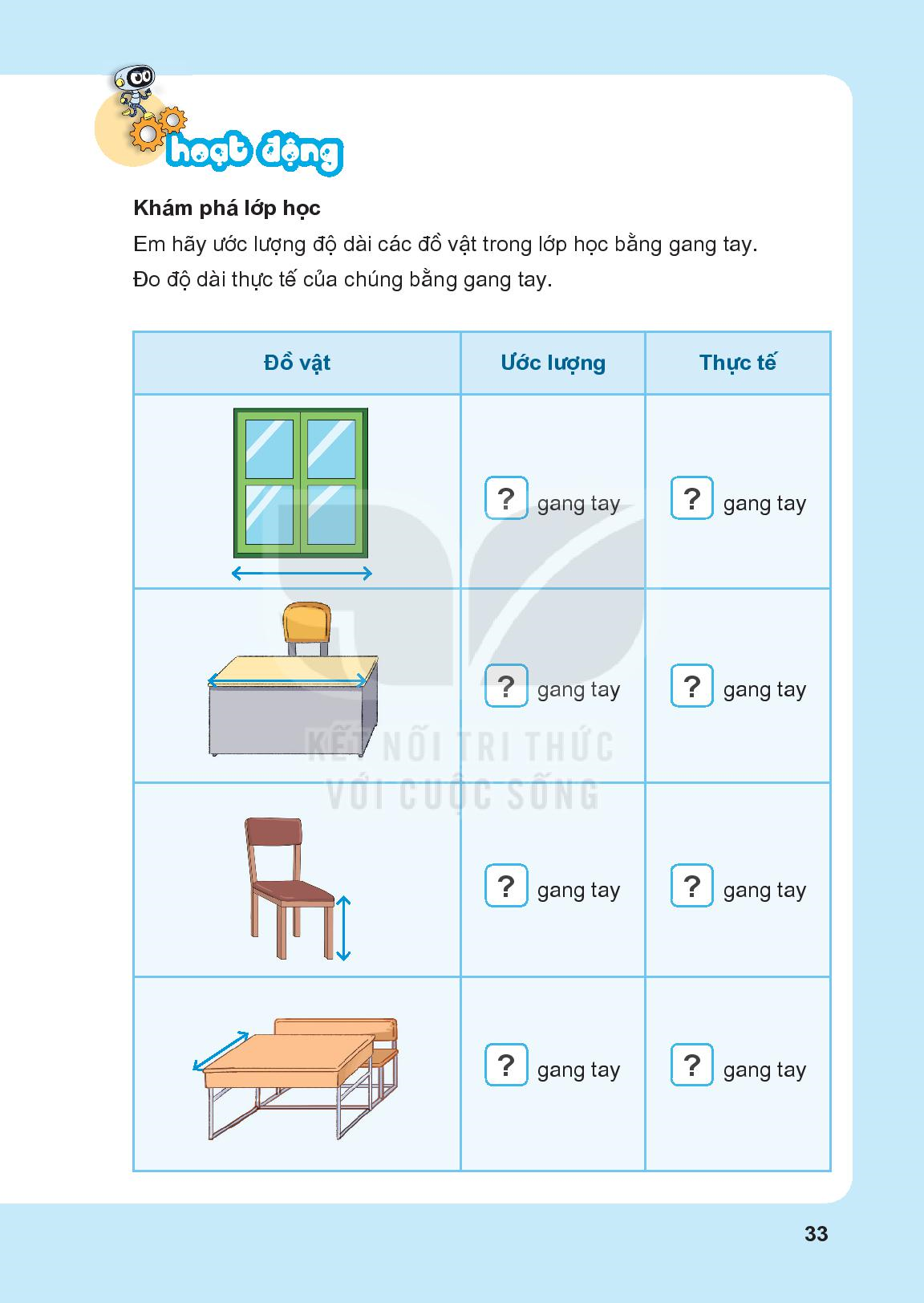 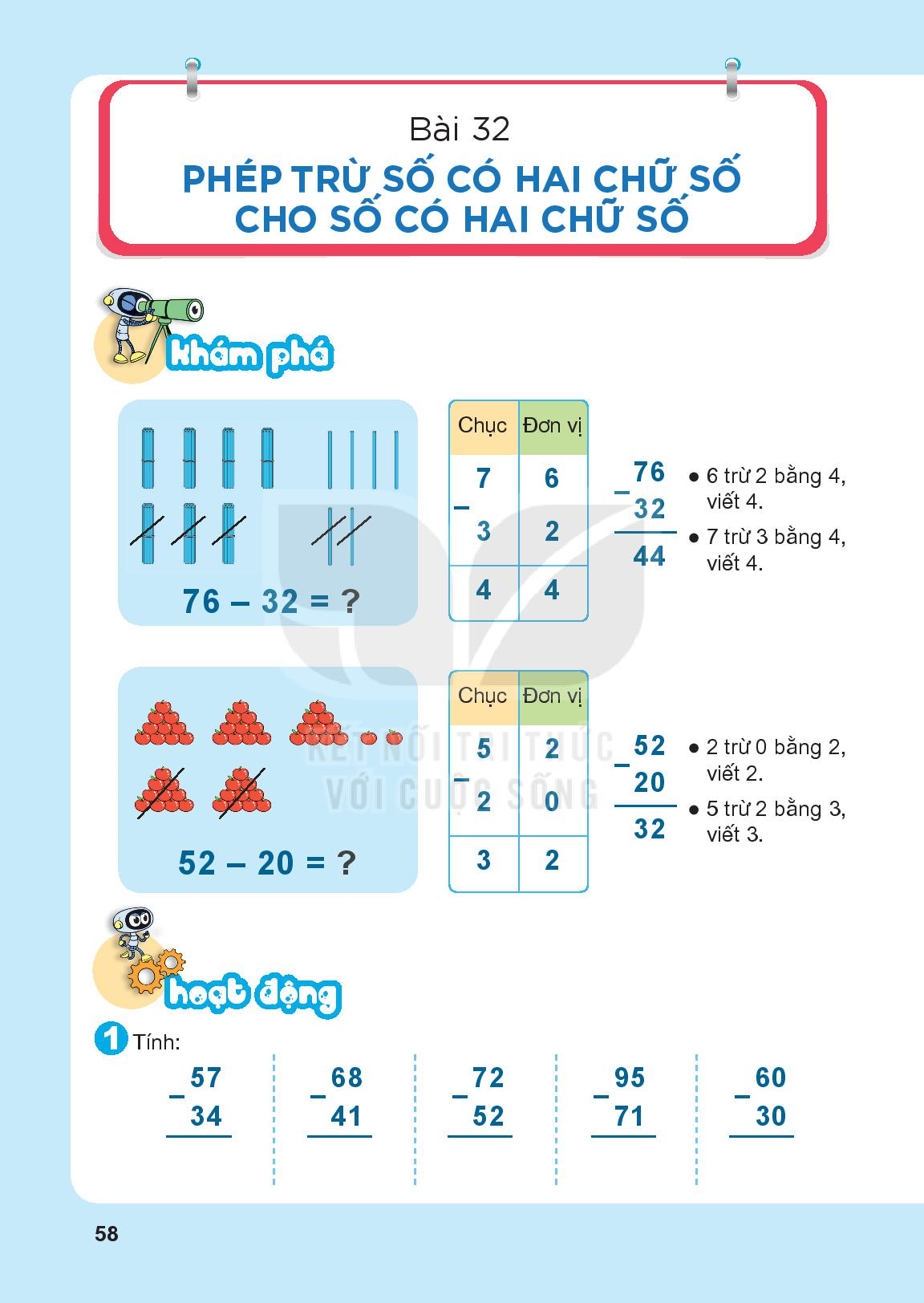 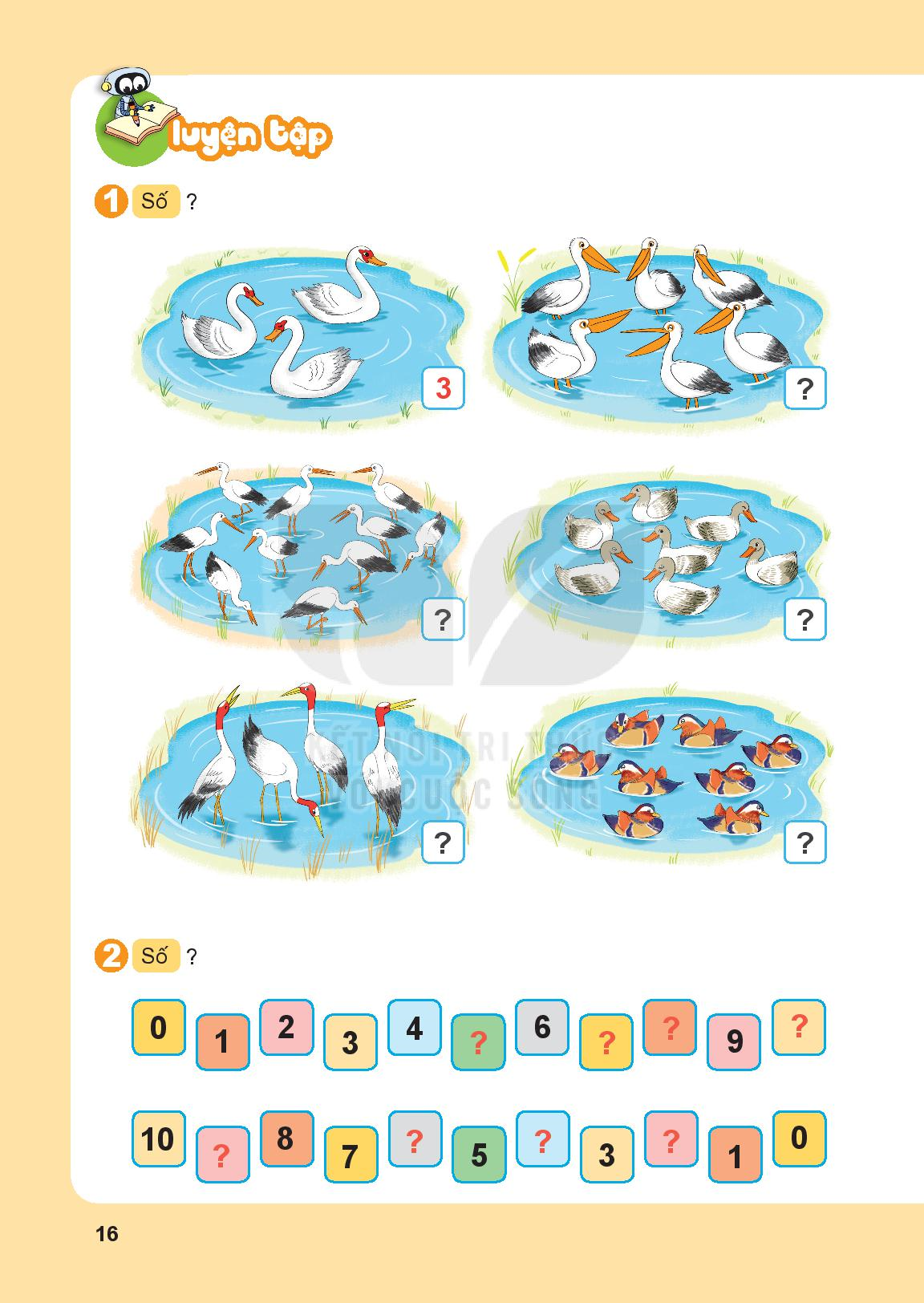 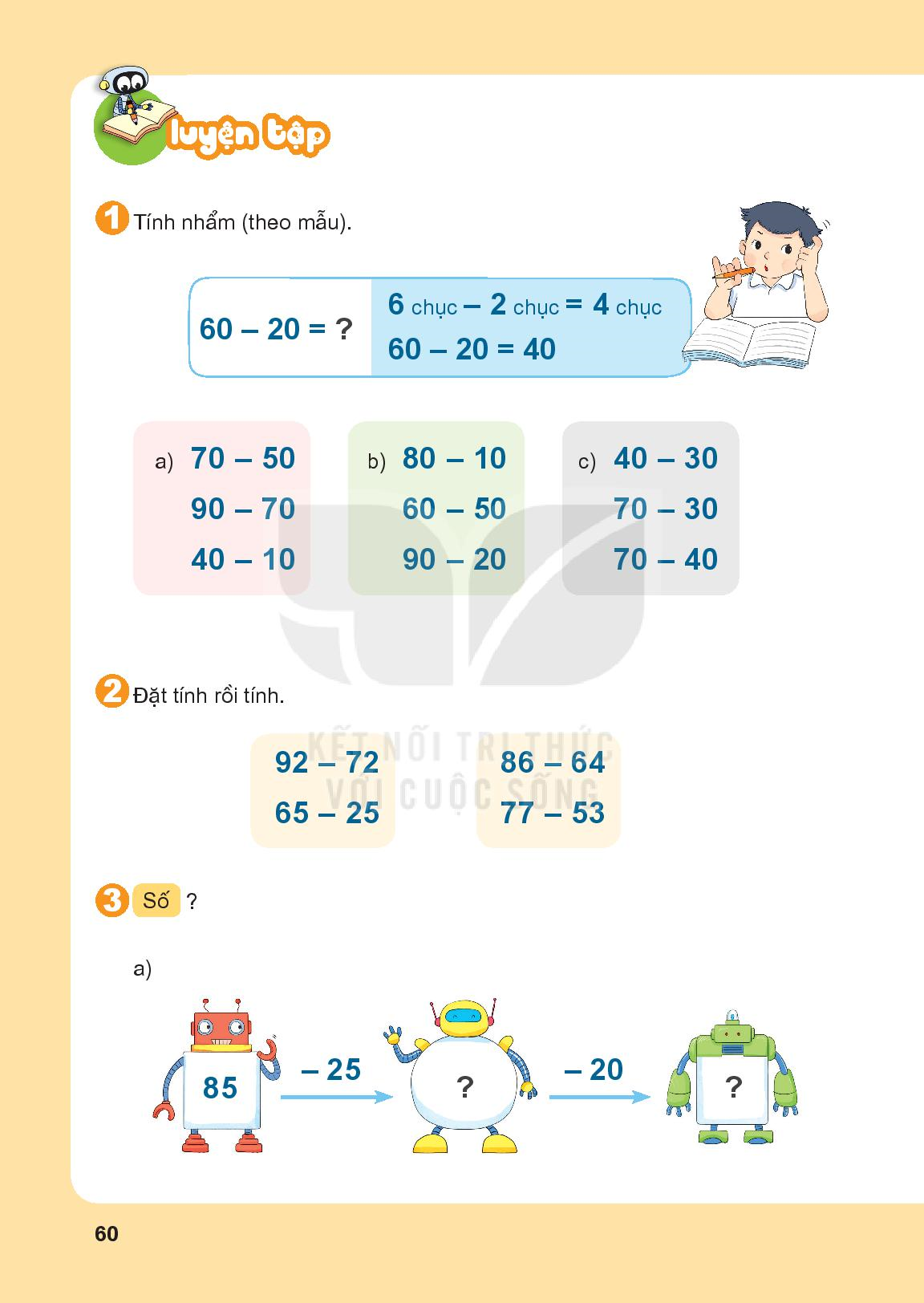 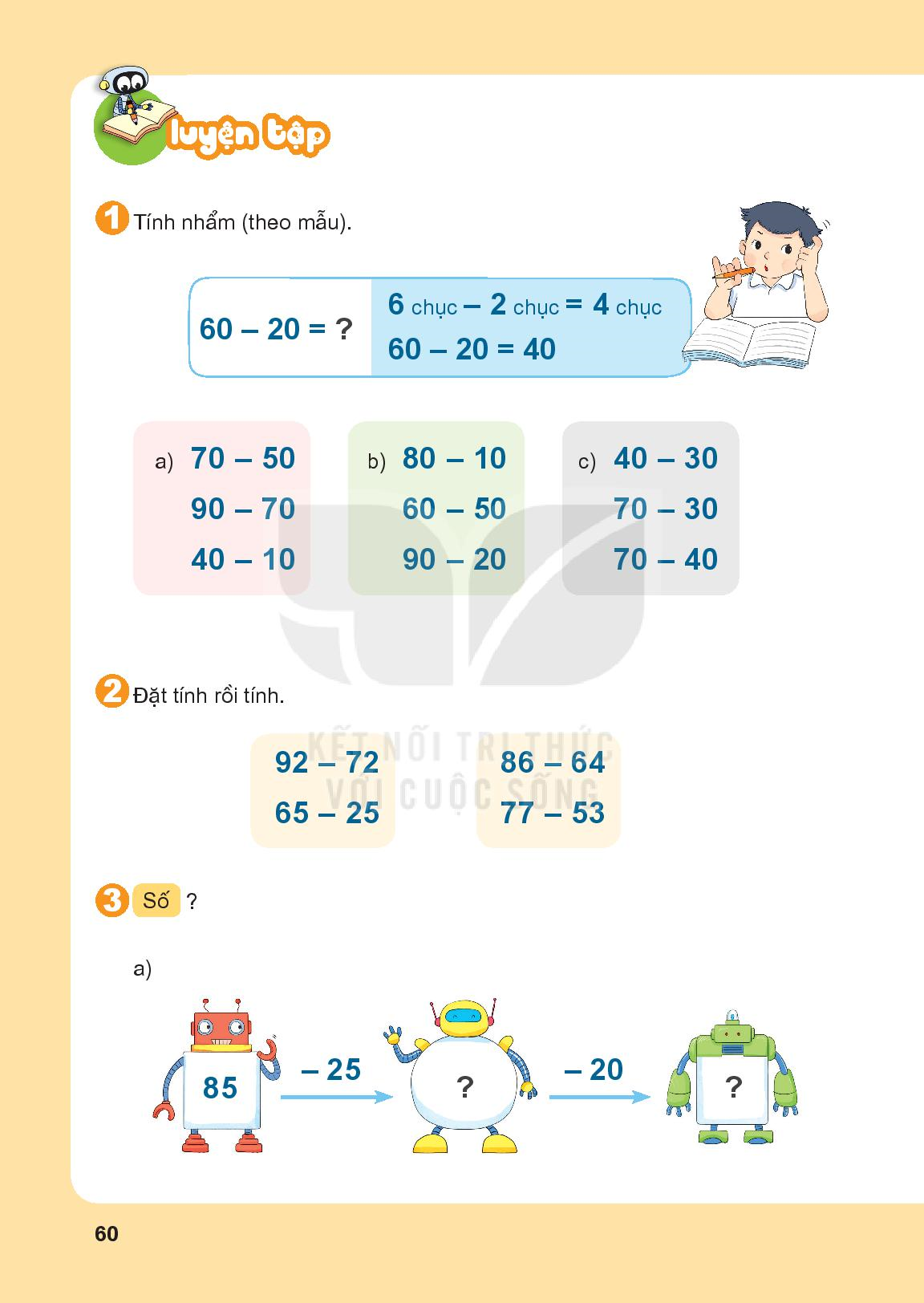 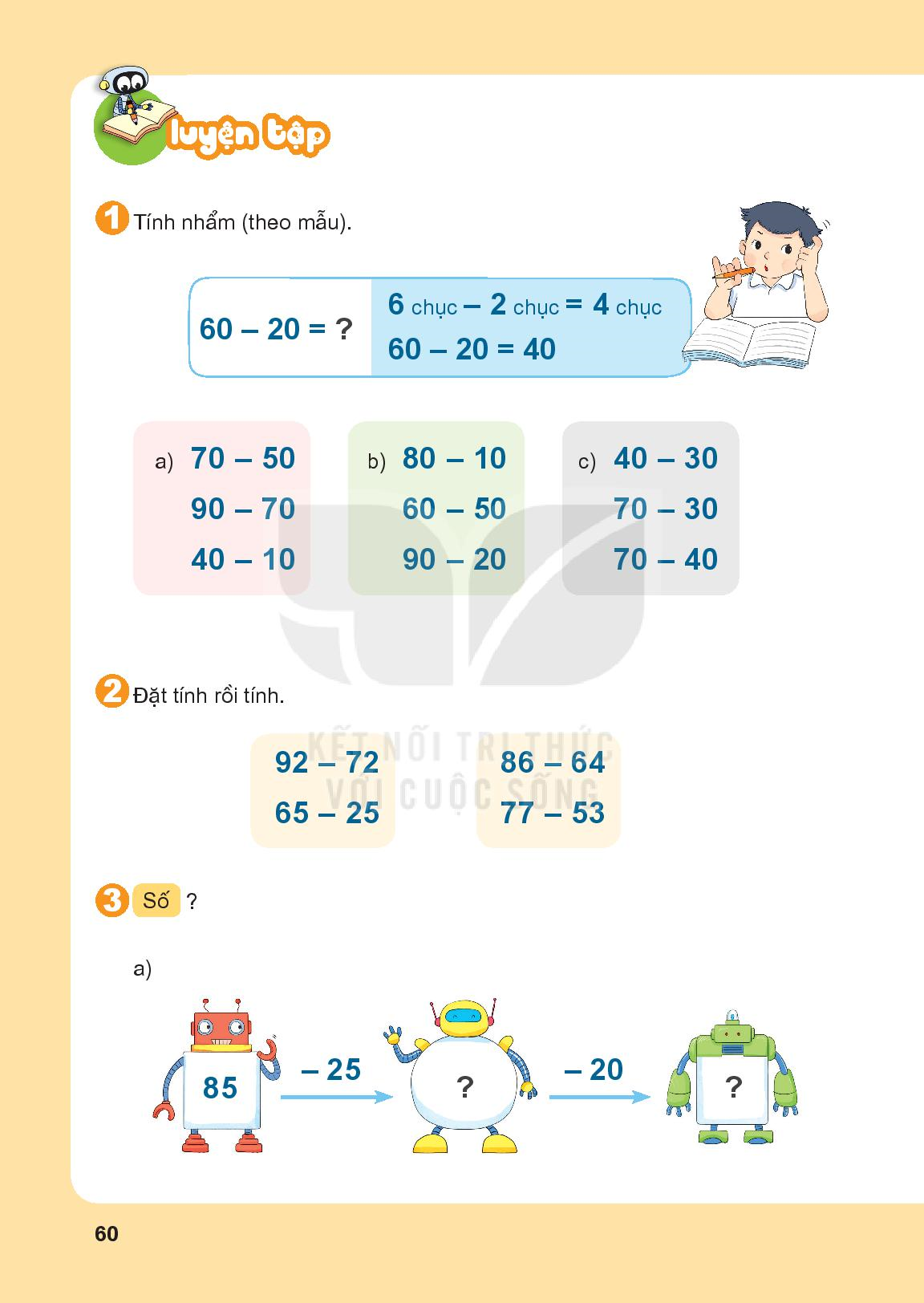 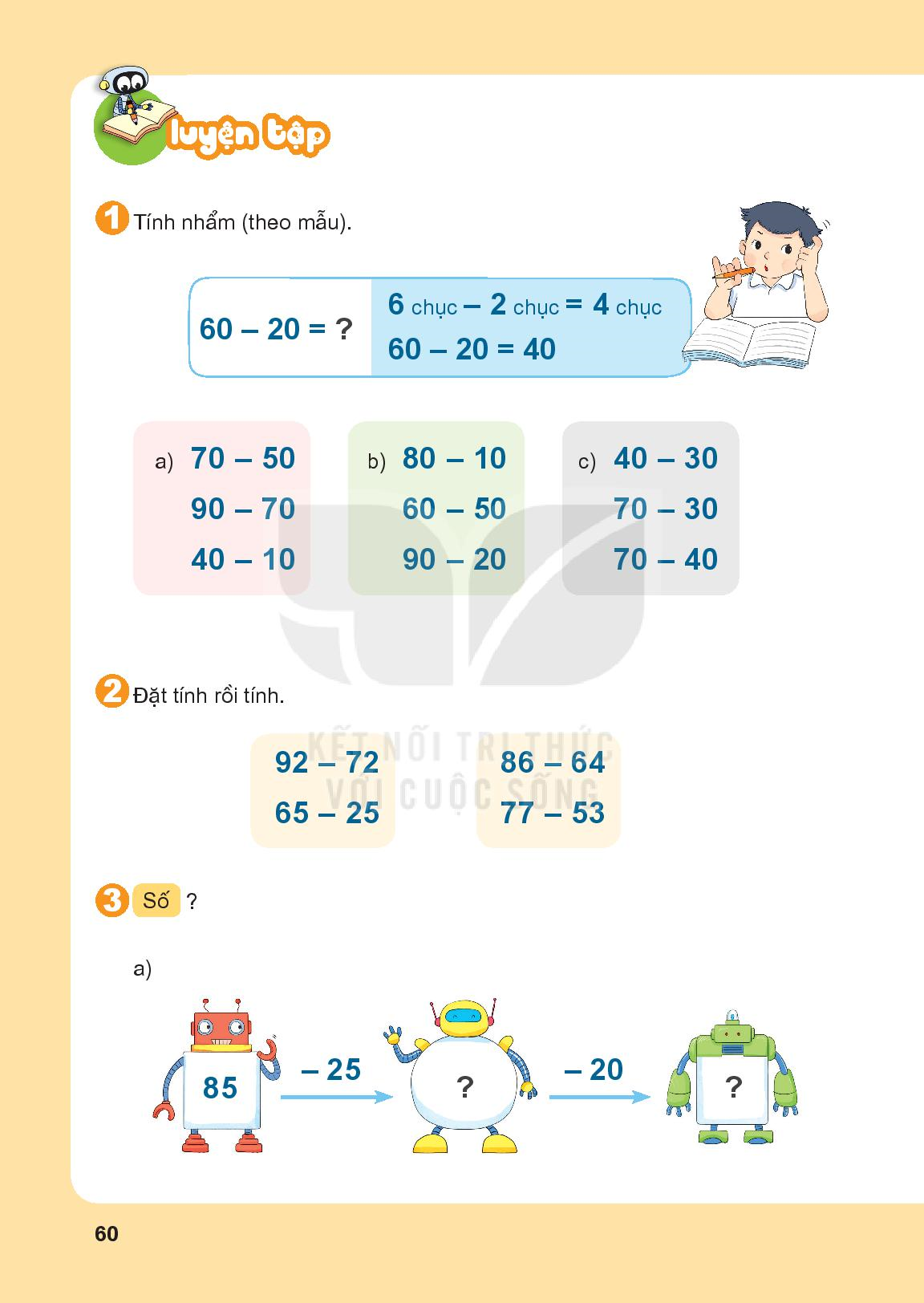 = 20
= 70
= 10
= 20
= 10
= 40
= 30
= 70
= 30
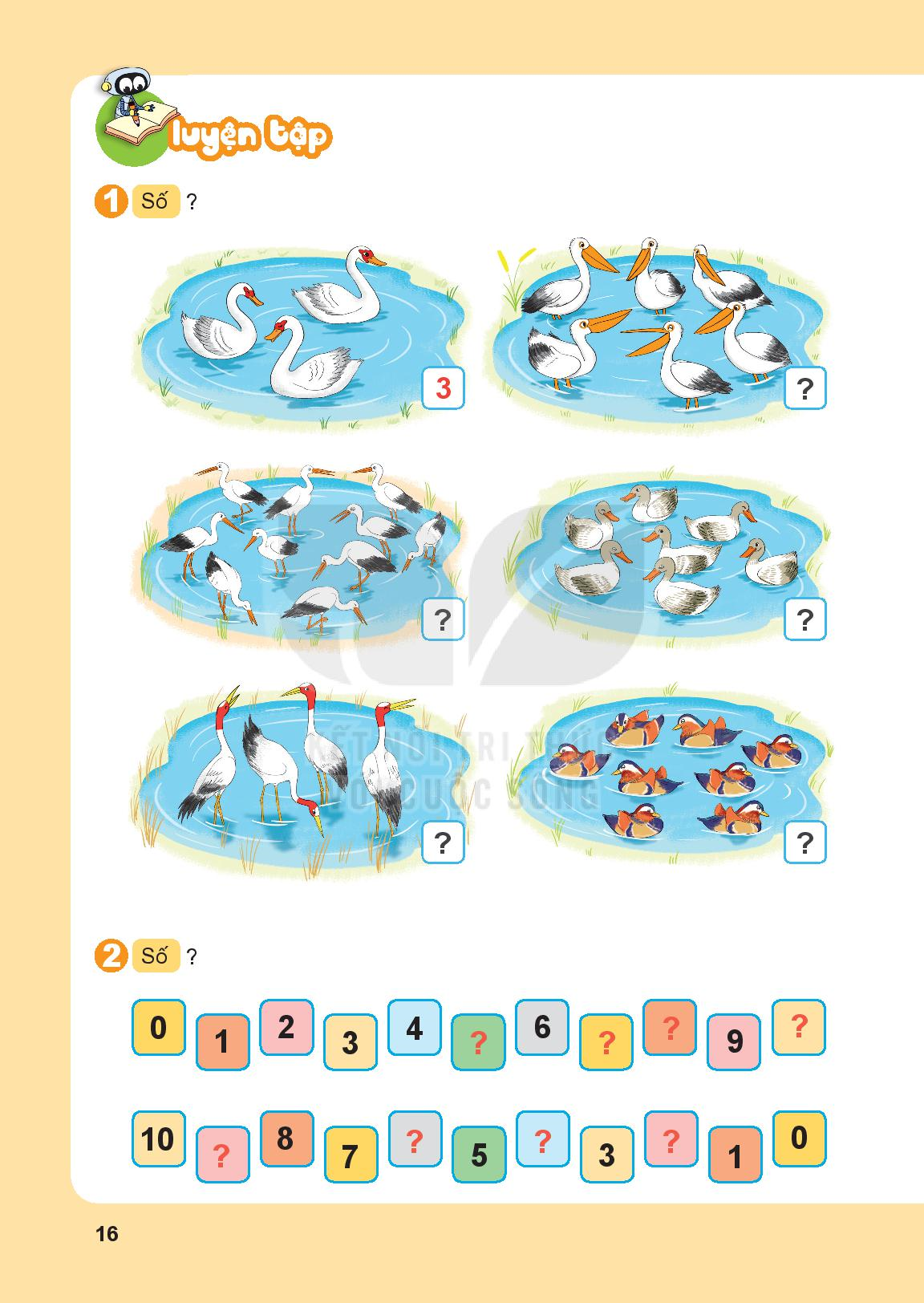 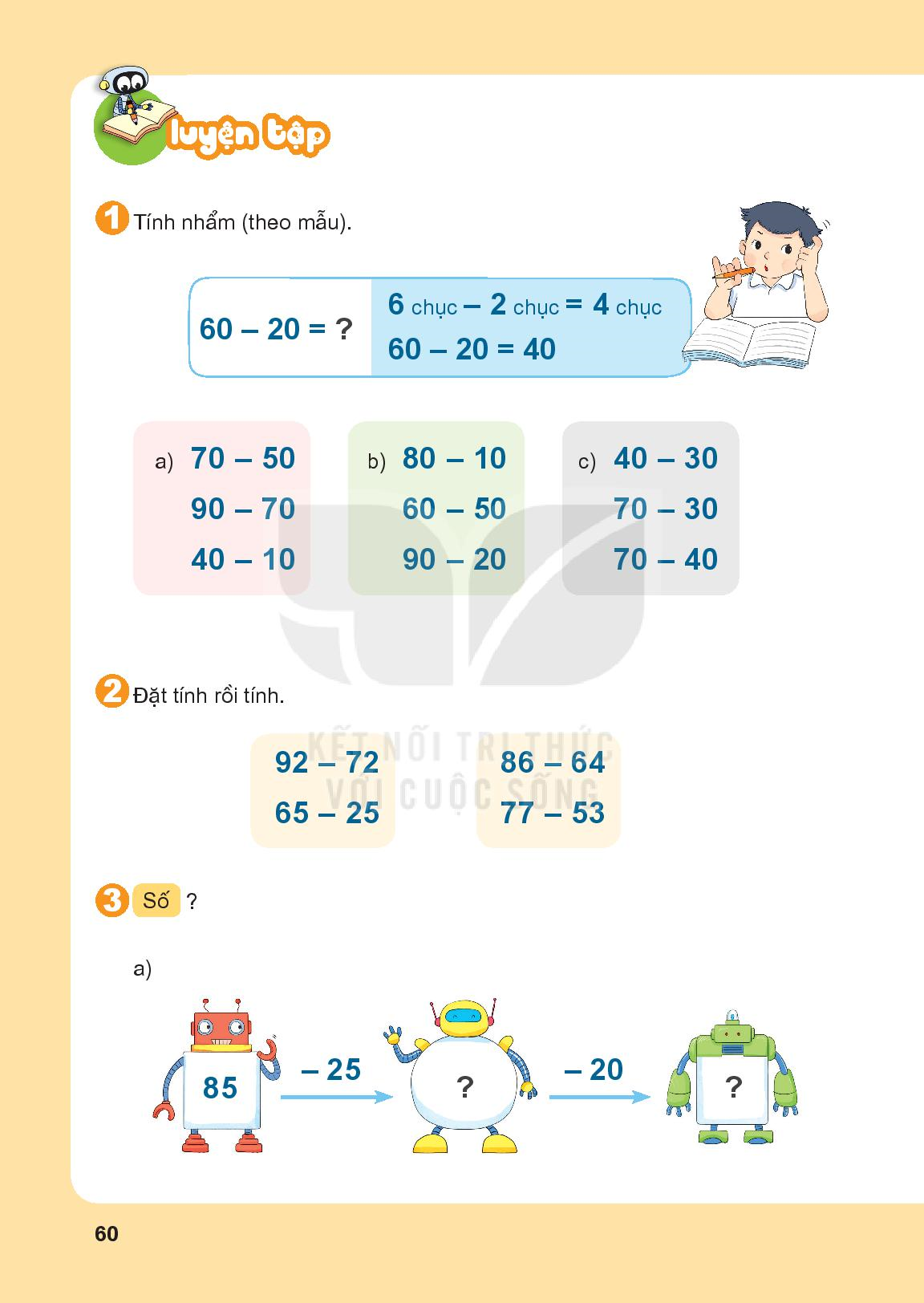 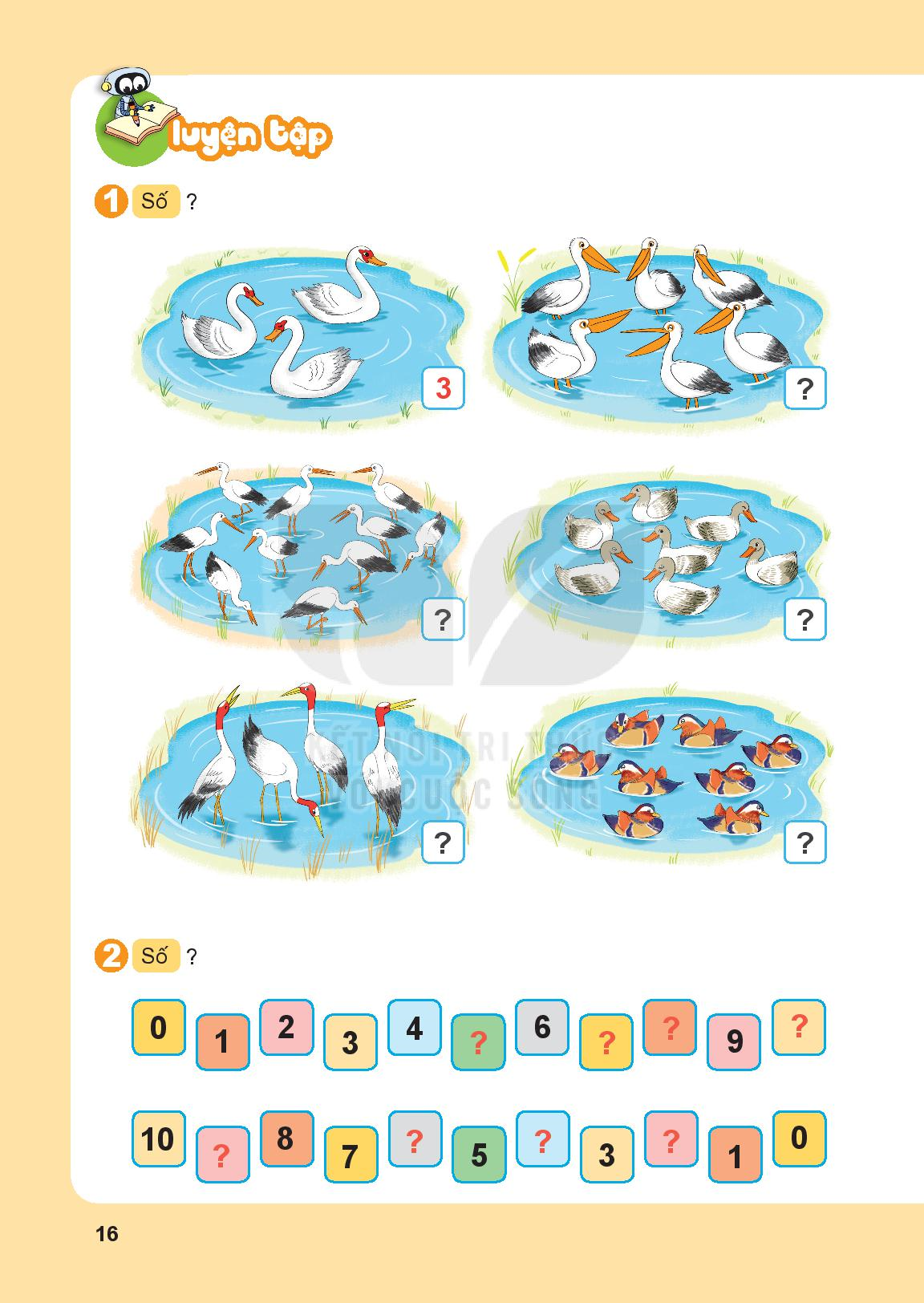 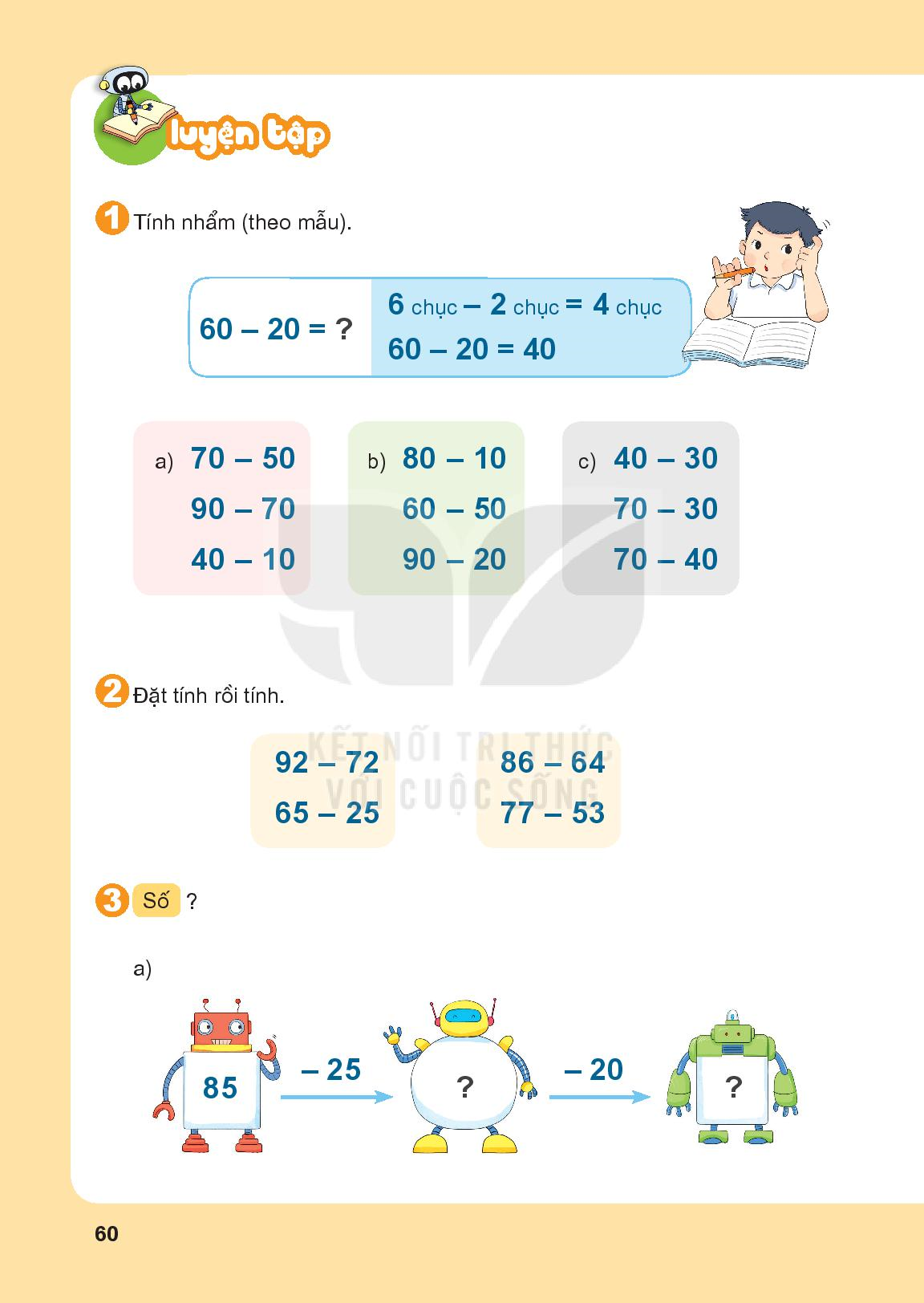 60
40
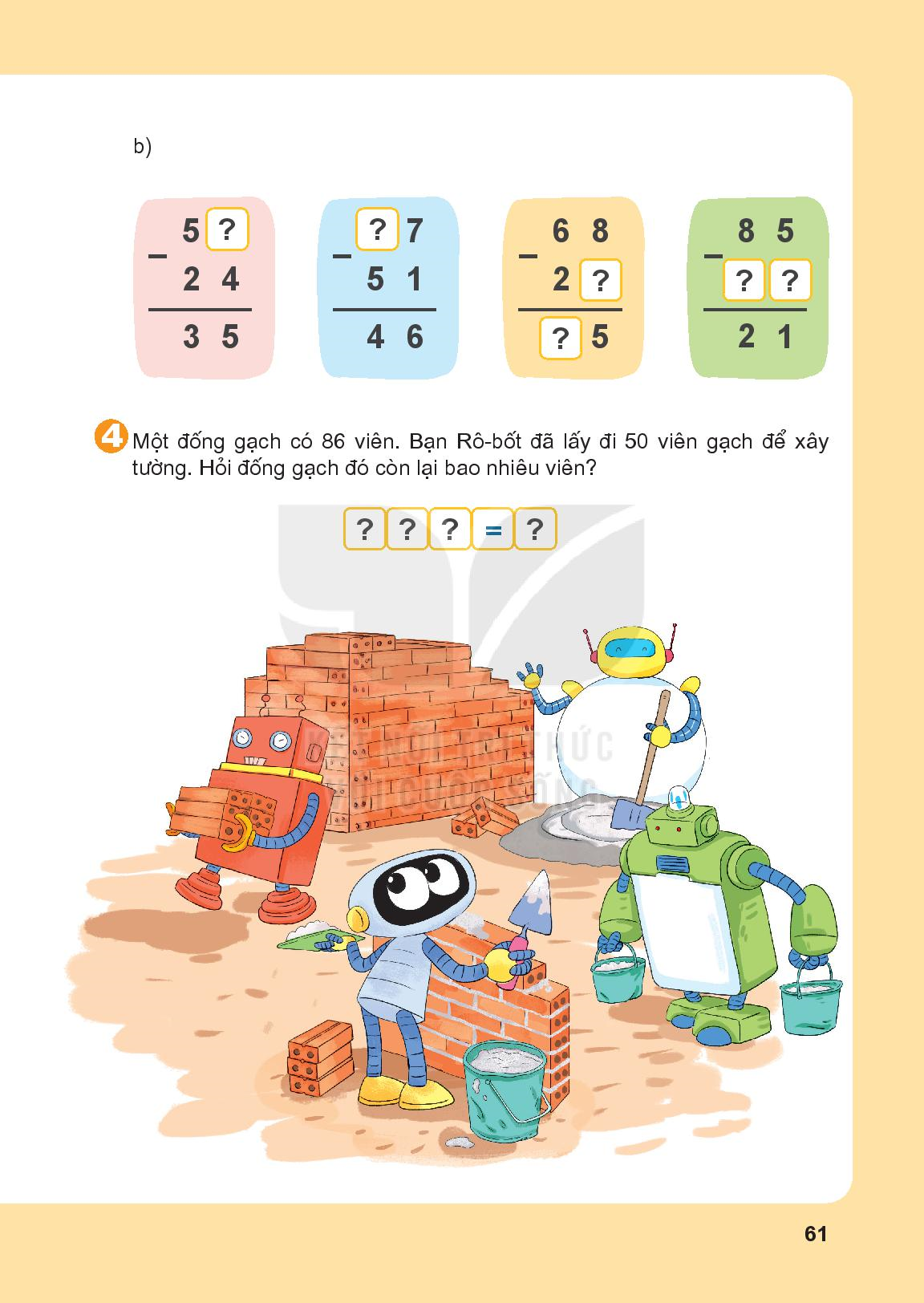 9
9
6
4
3
4
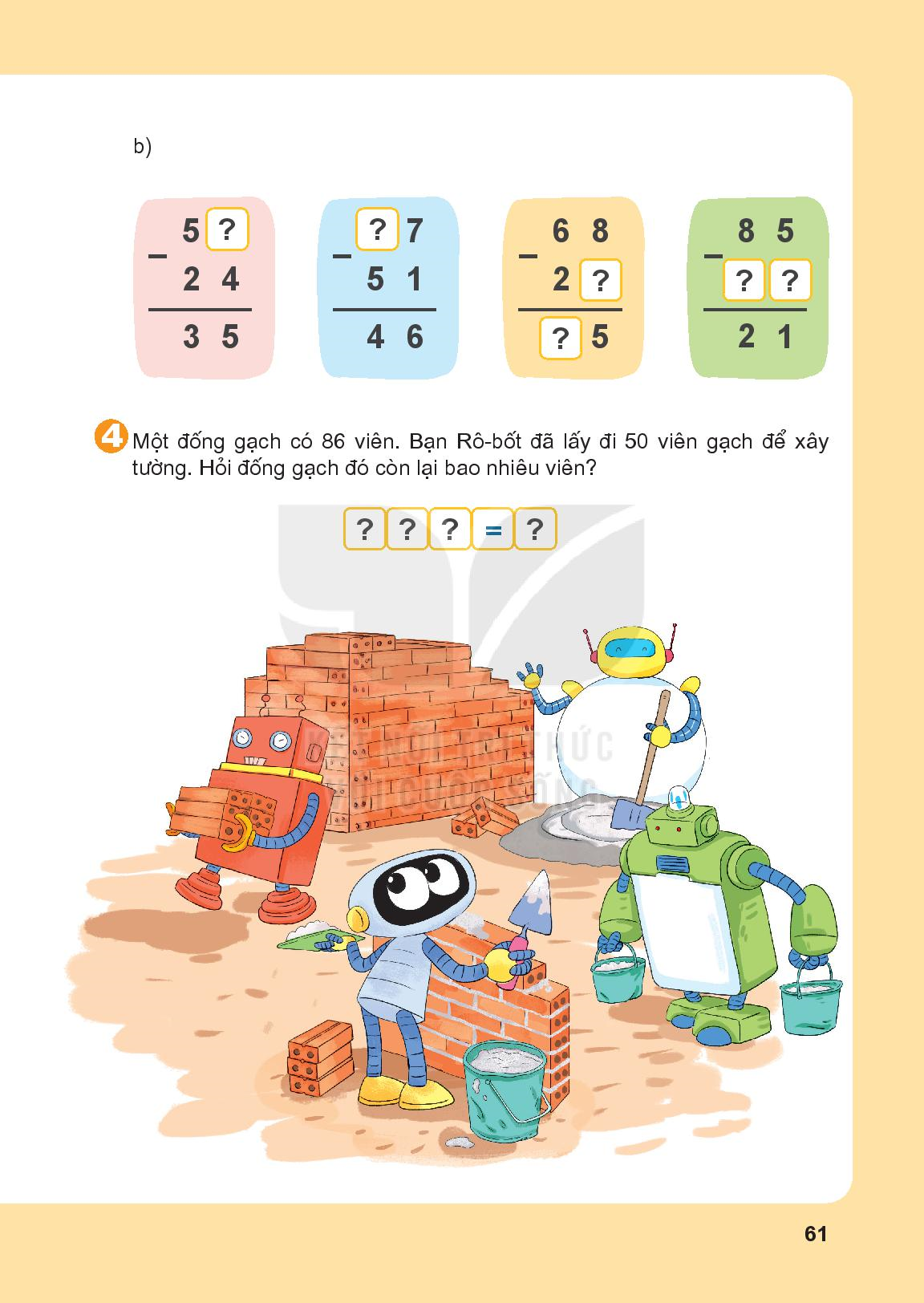 86
-
50
36
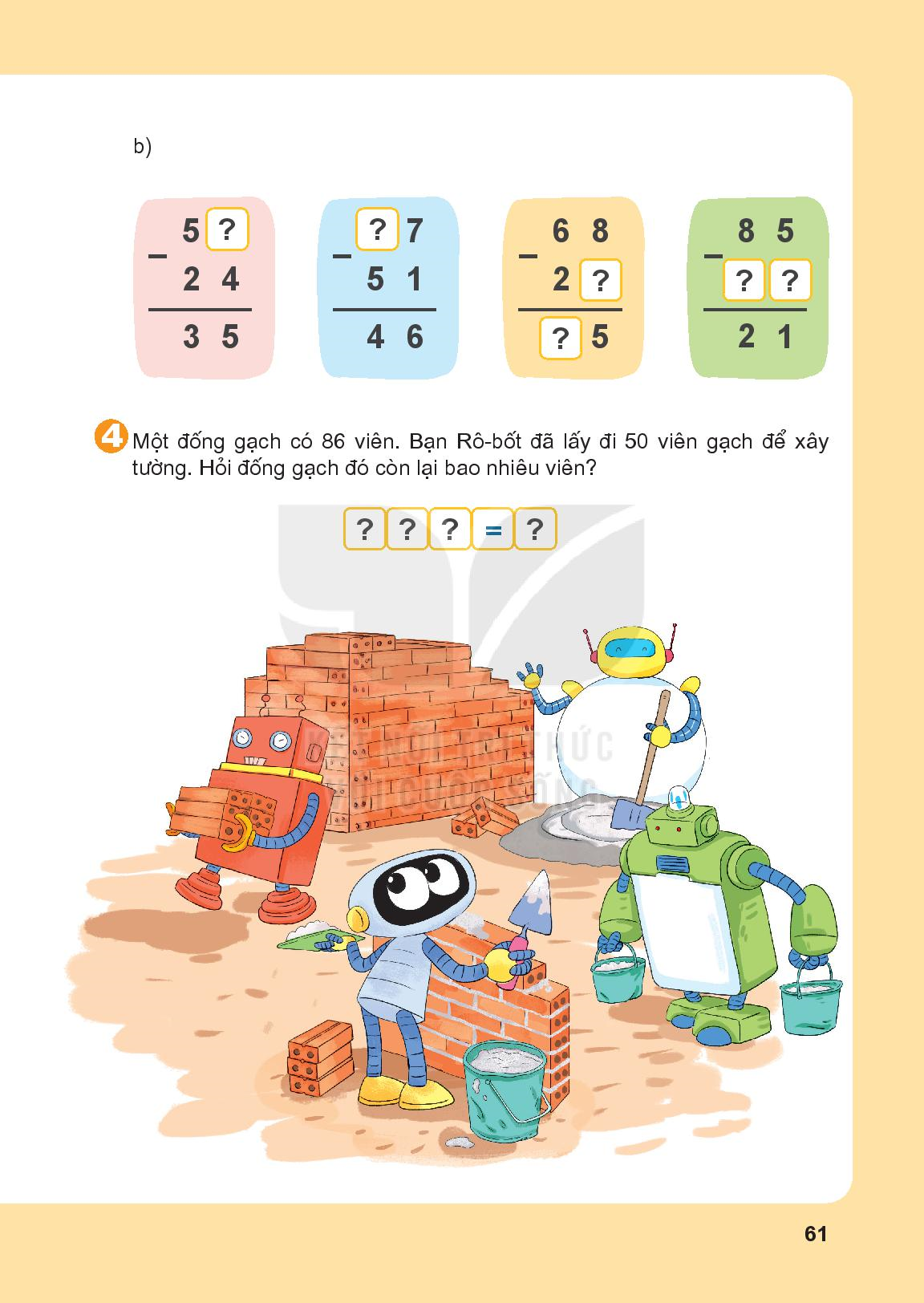 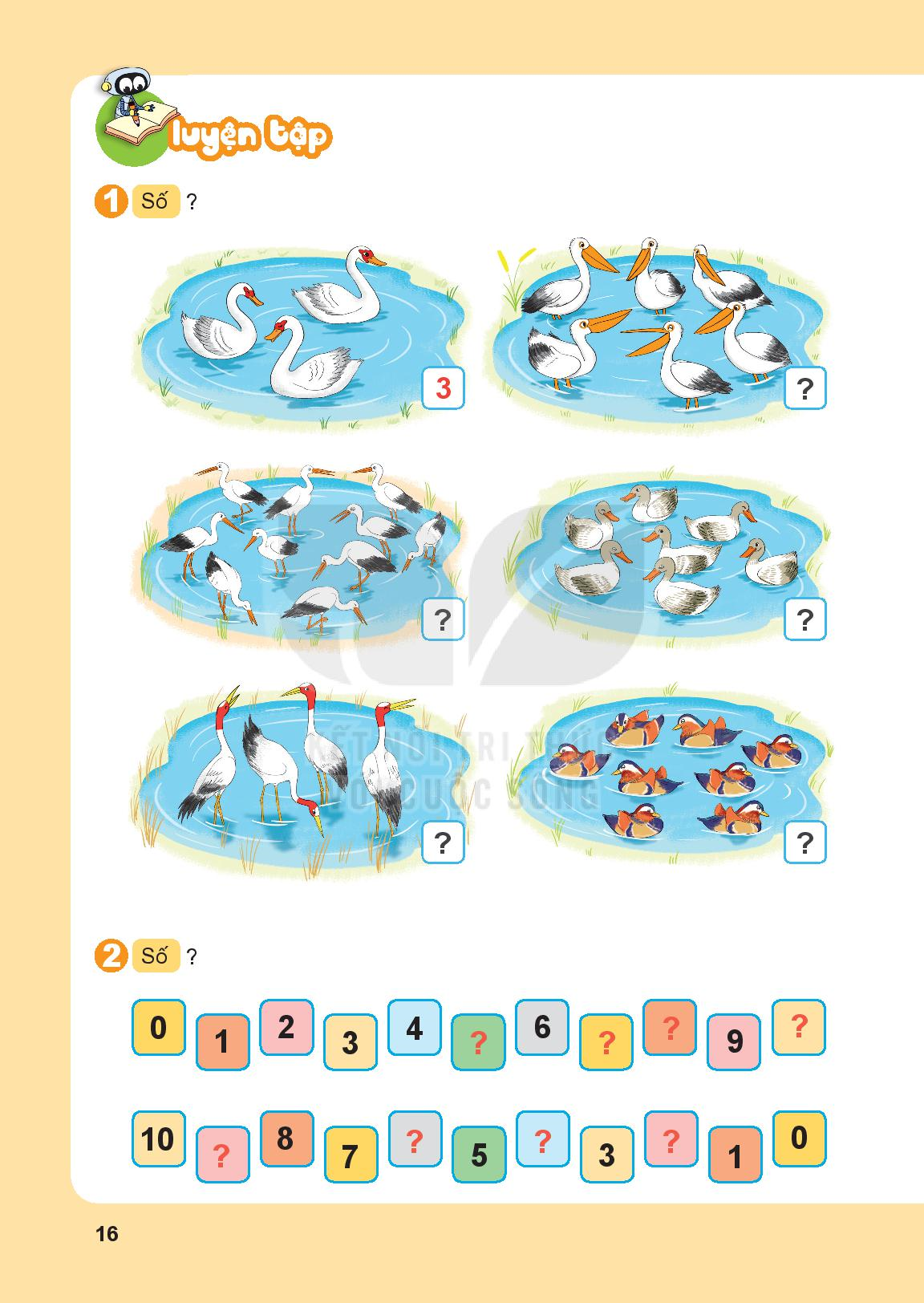 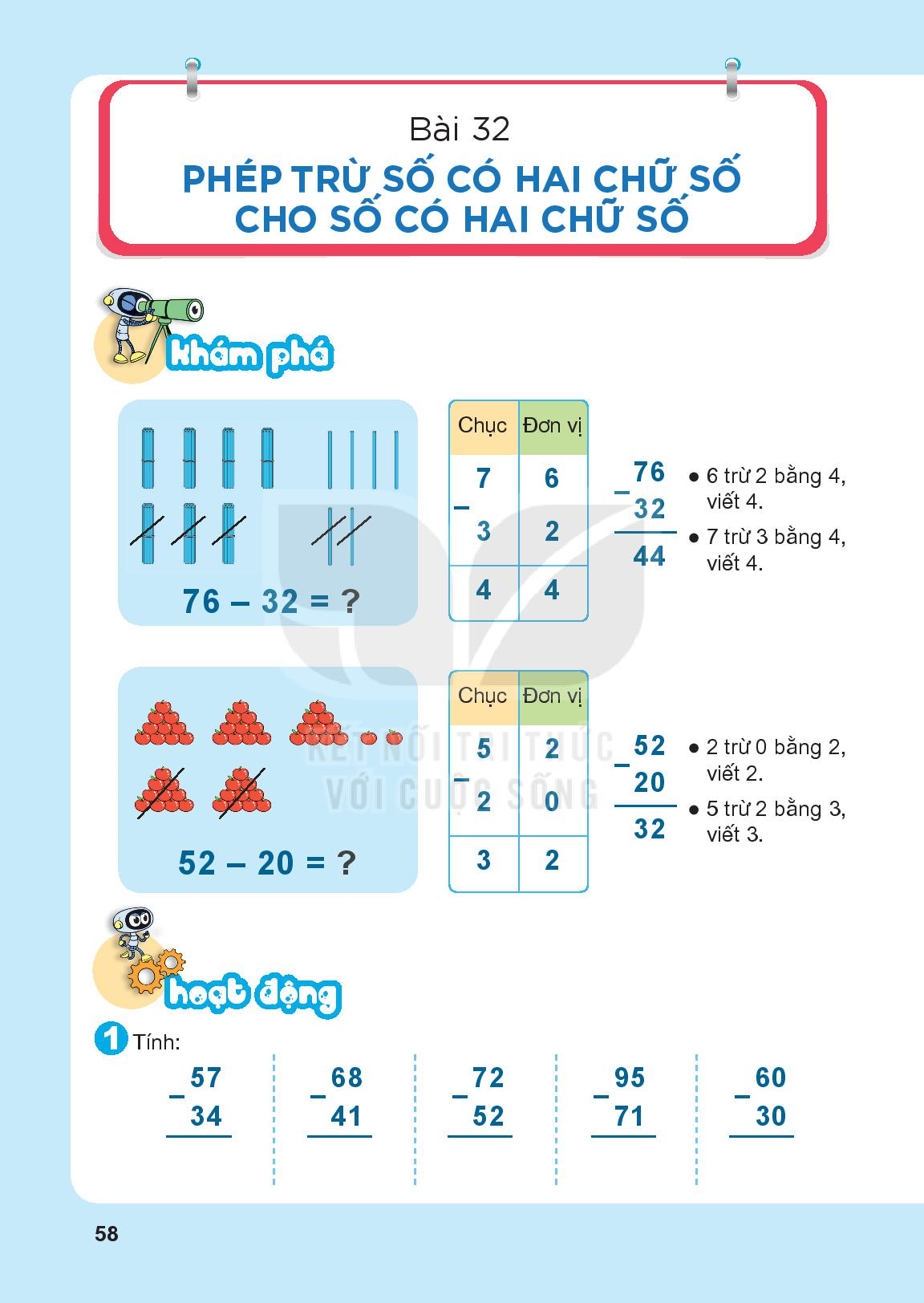 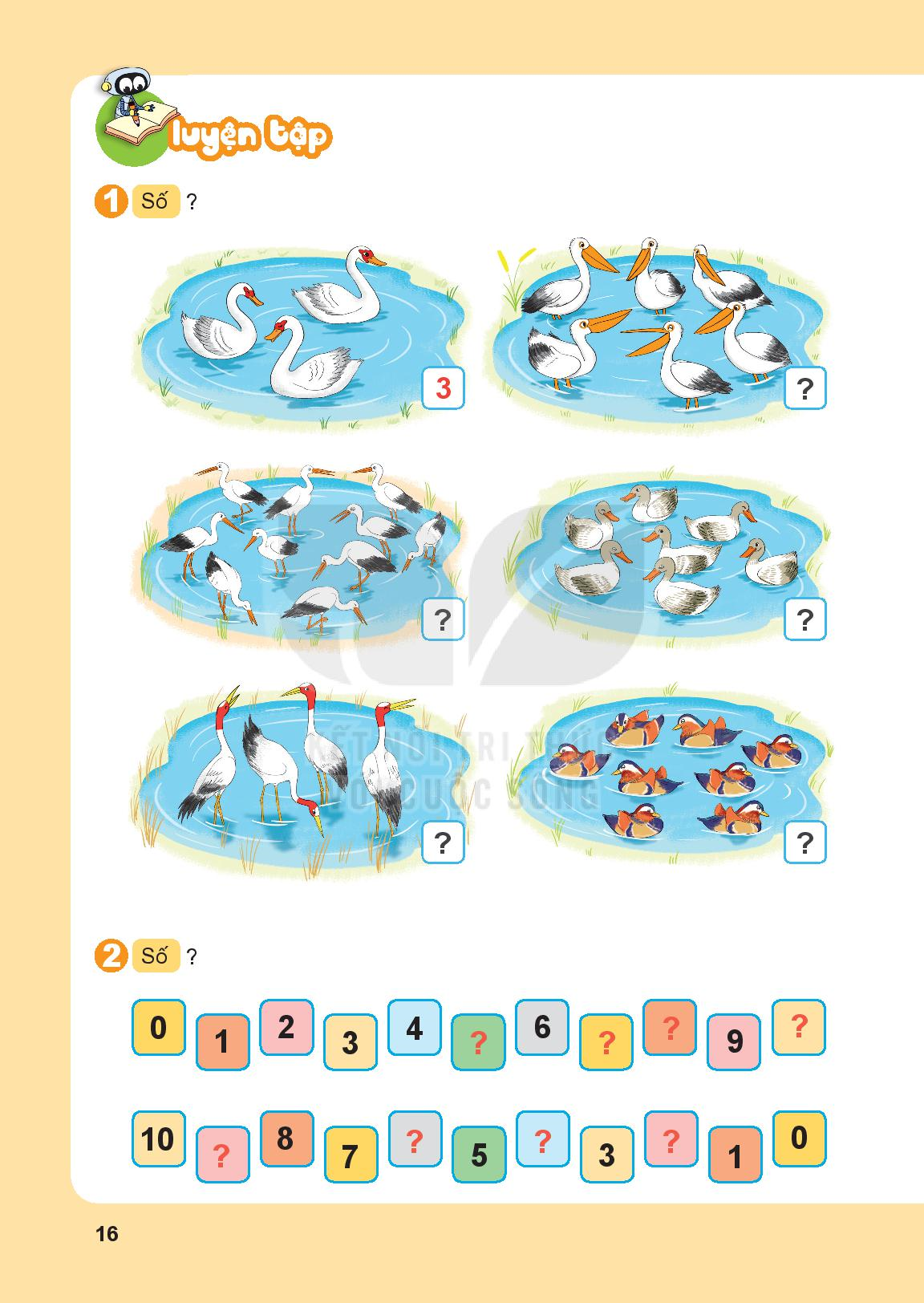 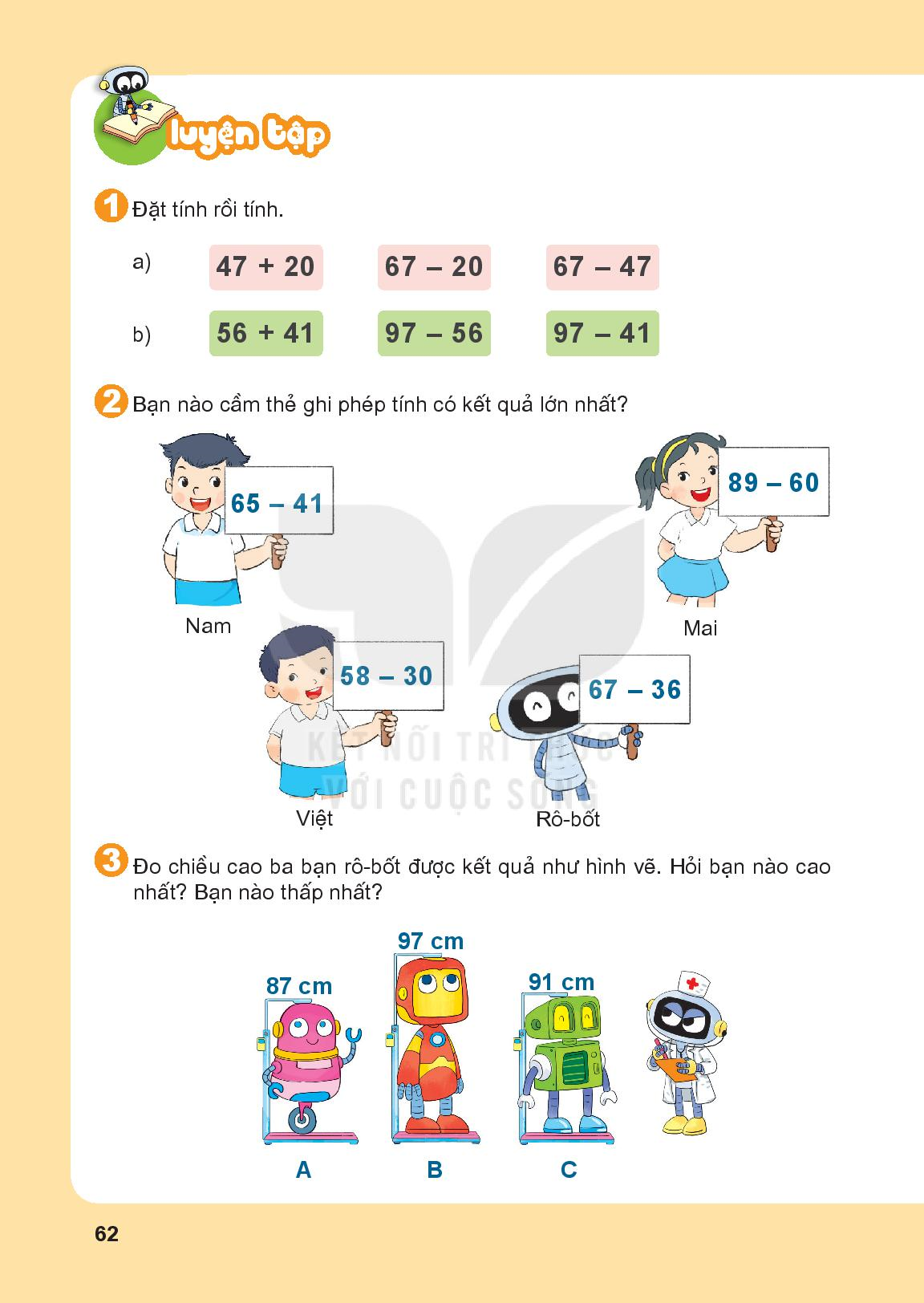 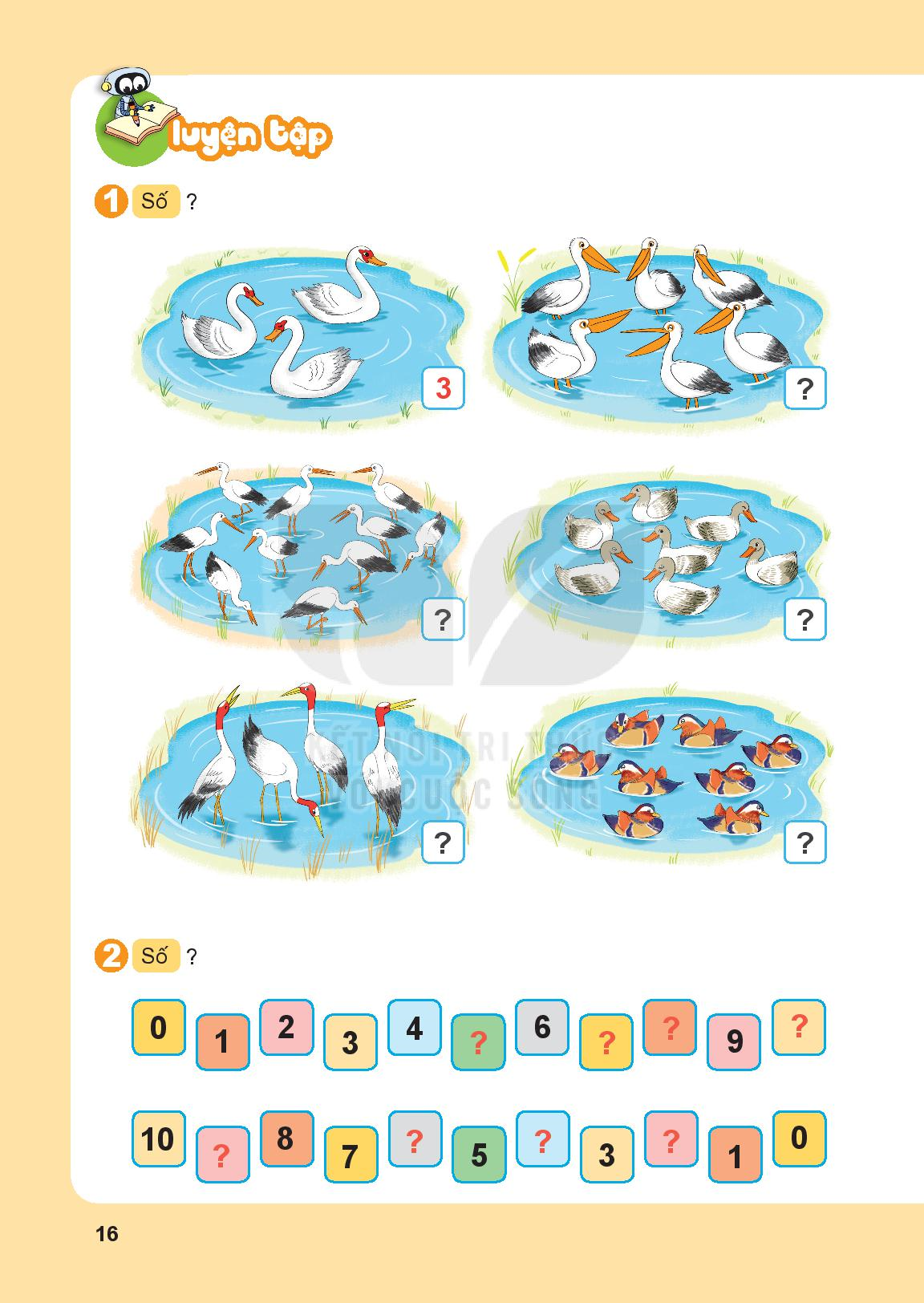 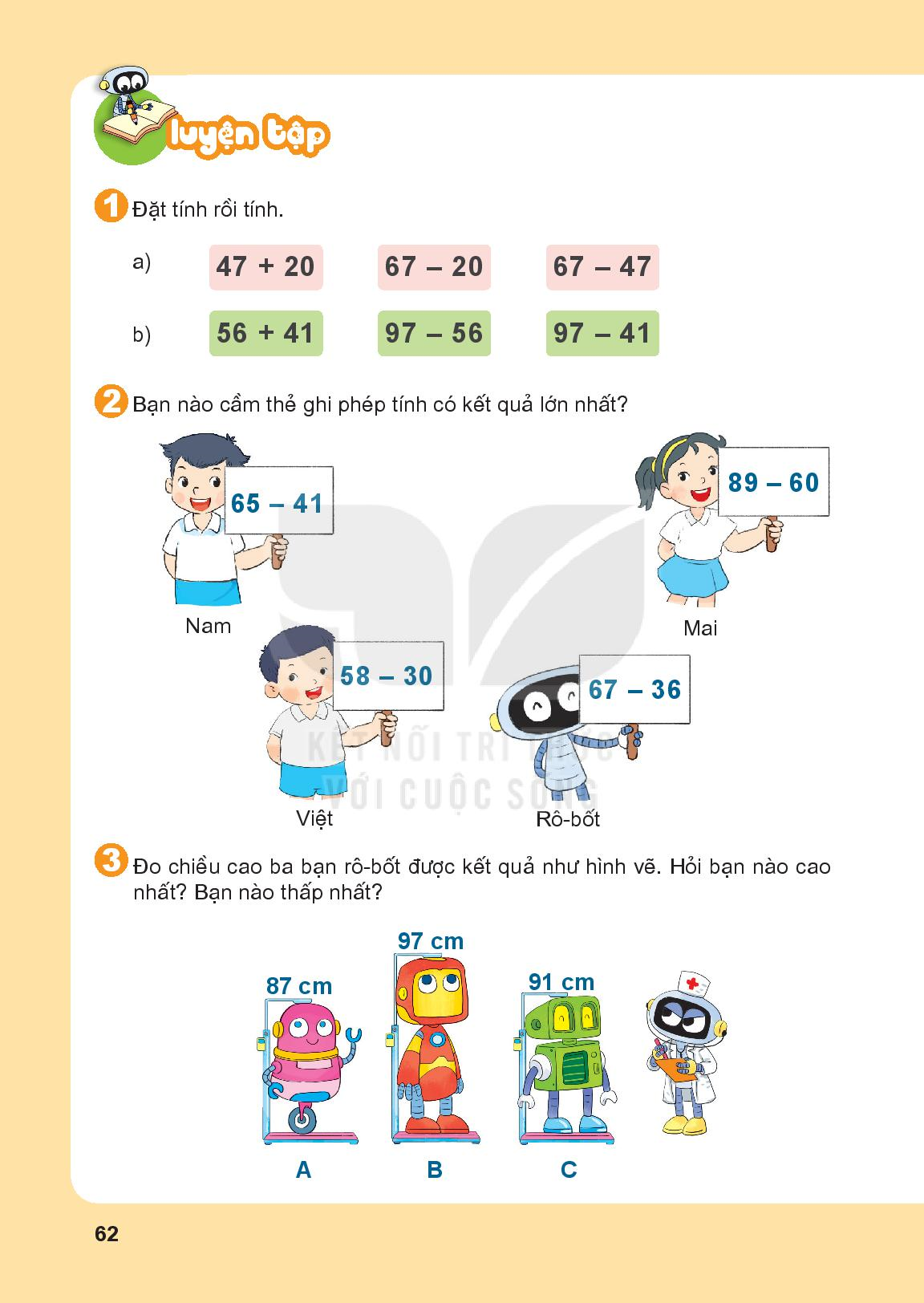 29
24
28
31
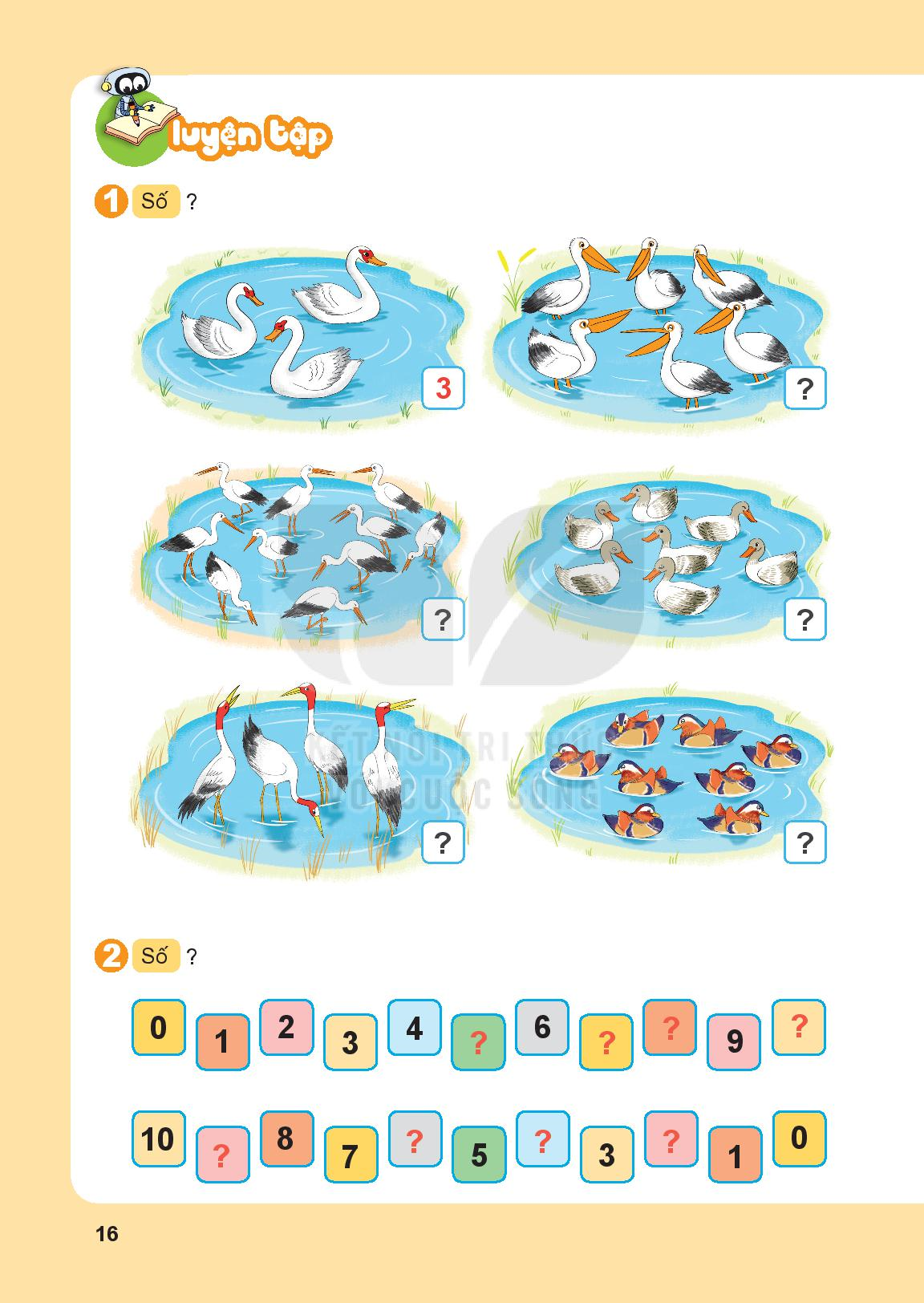 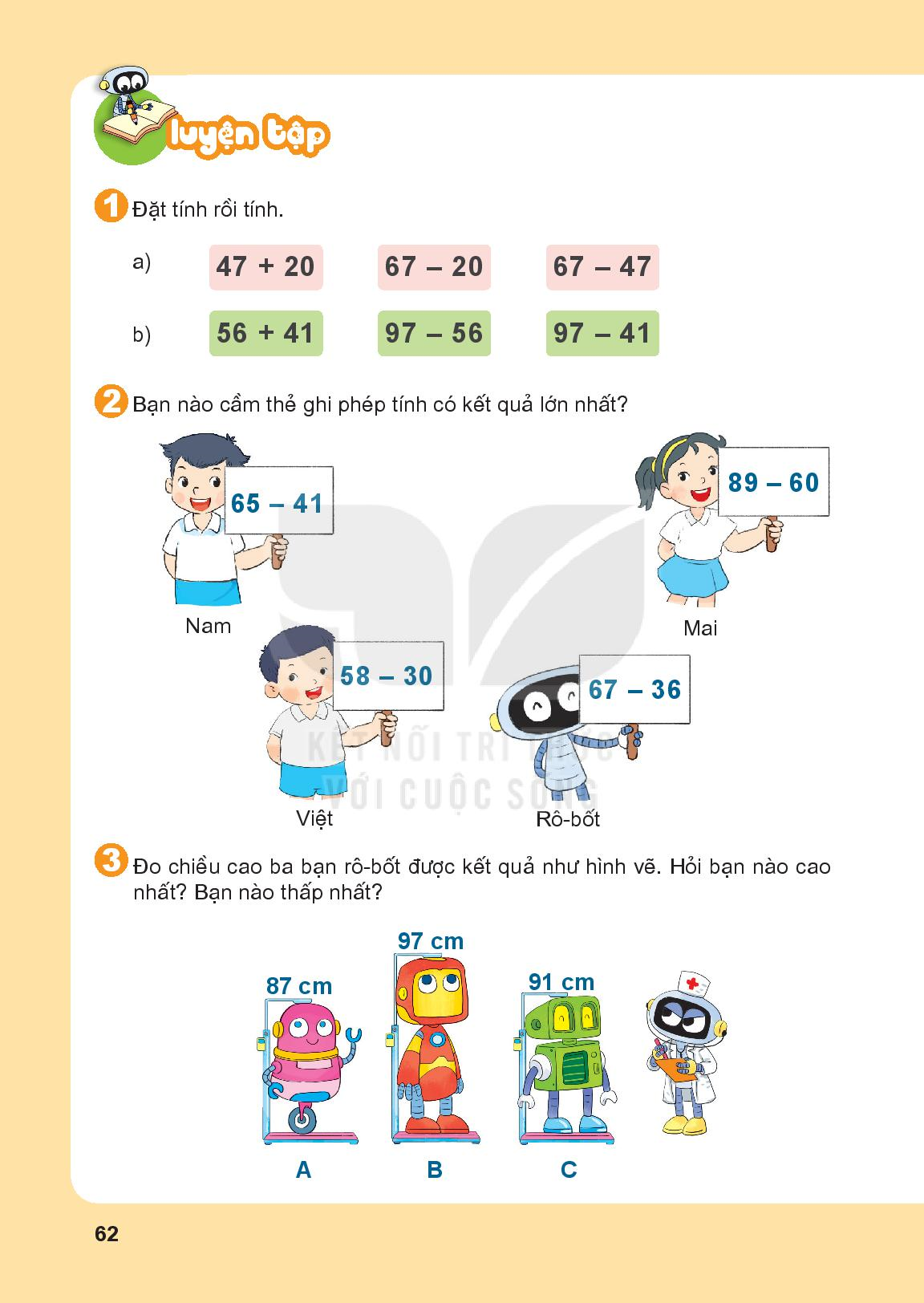 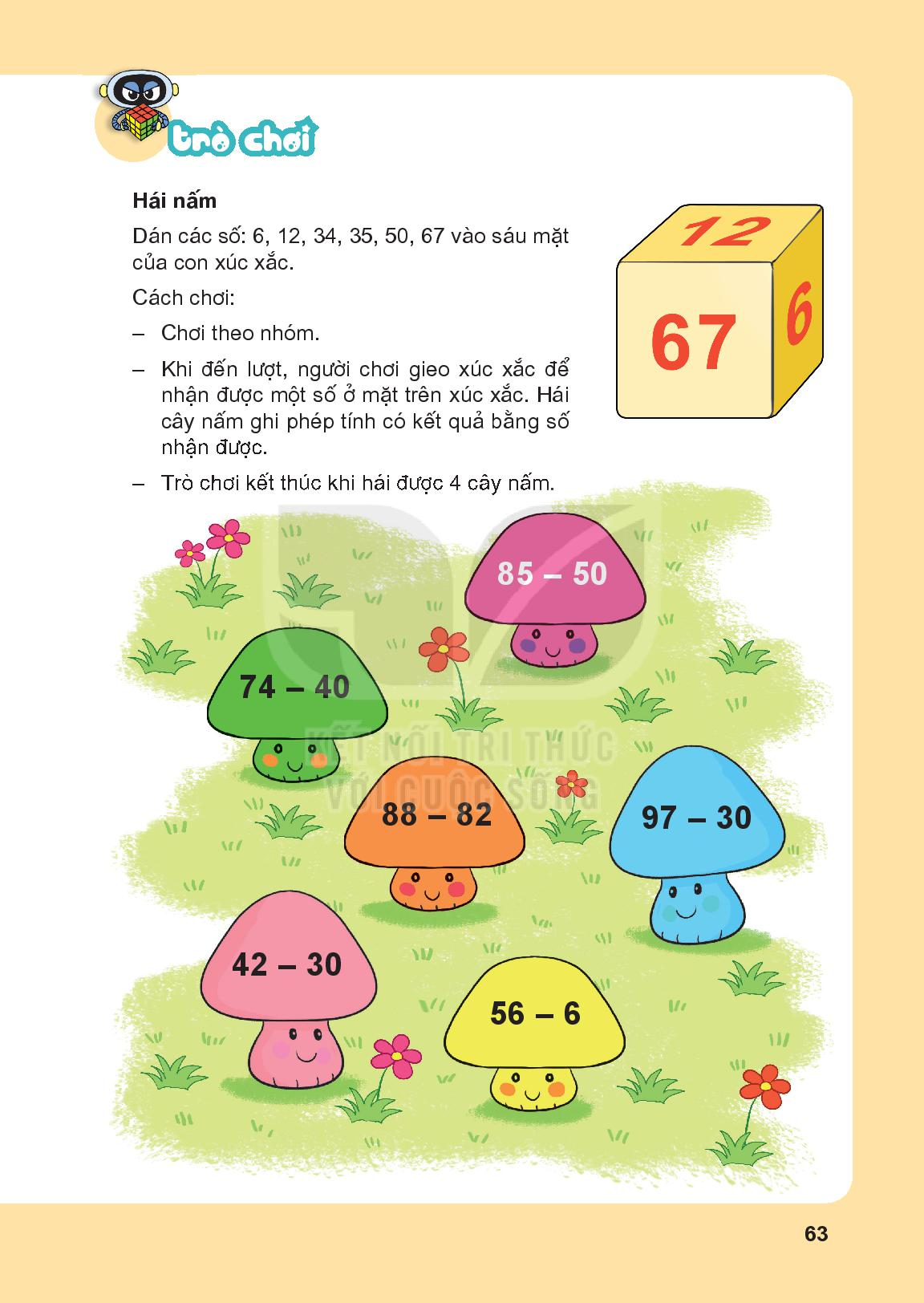 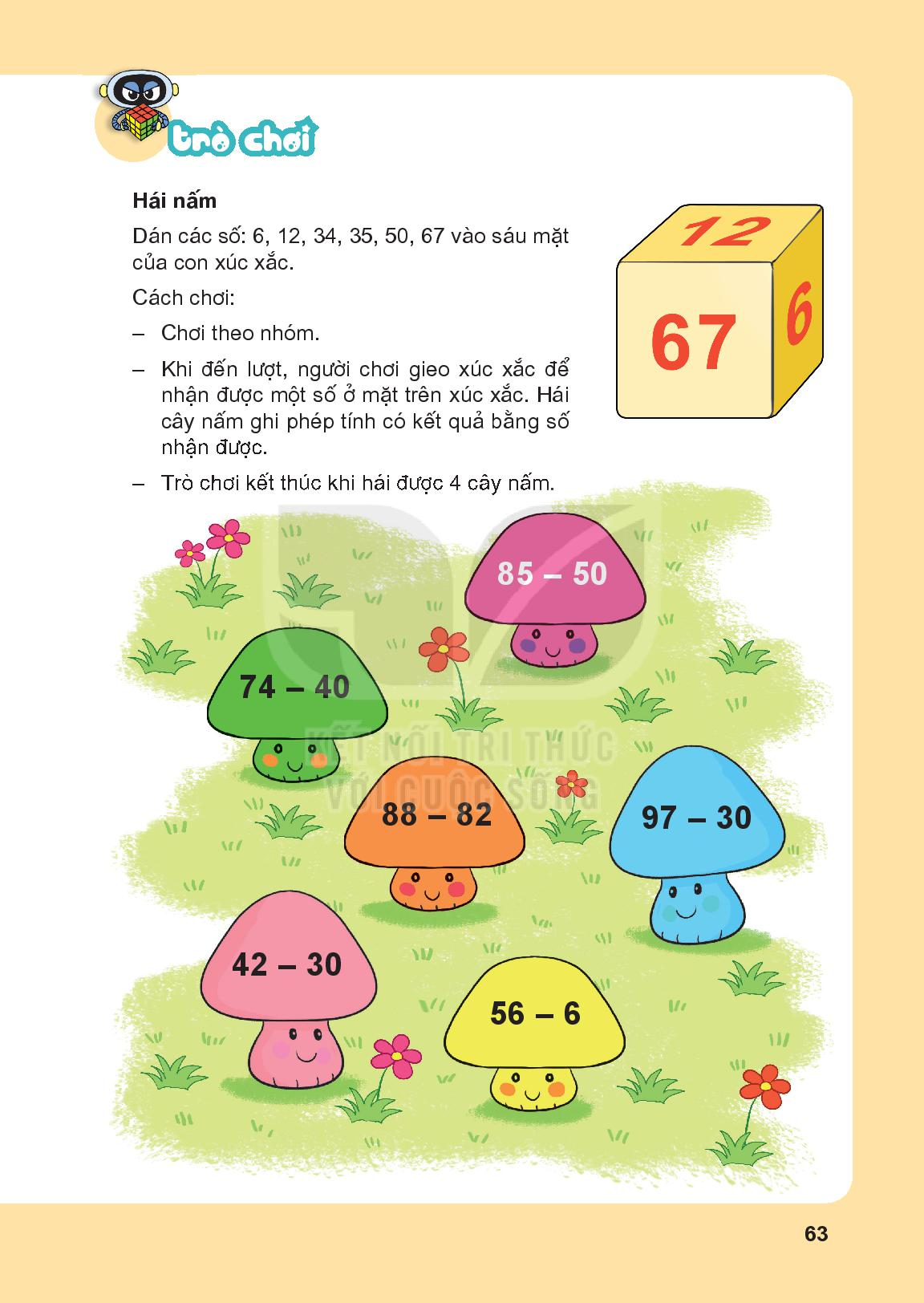 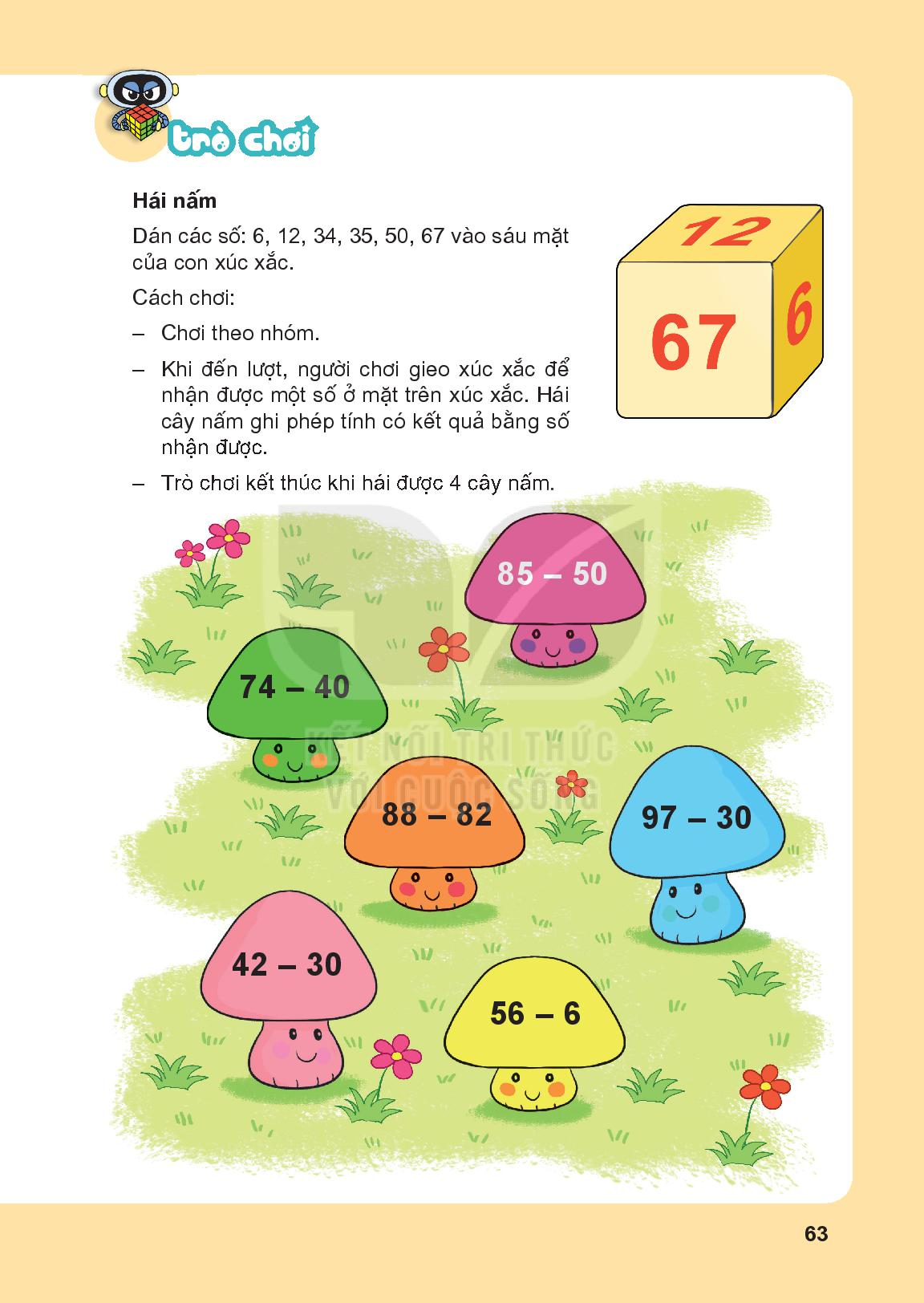 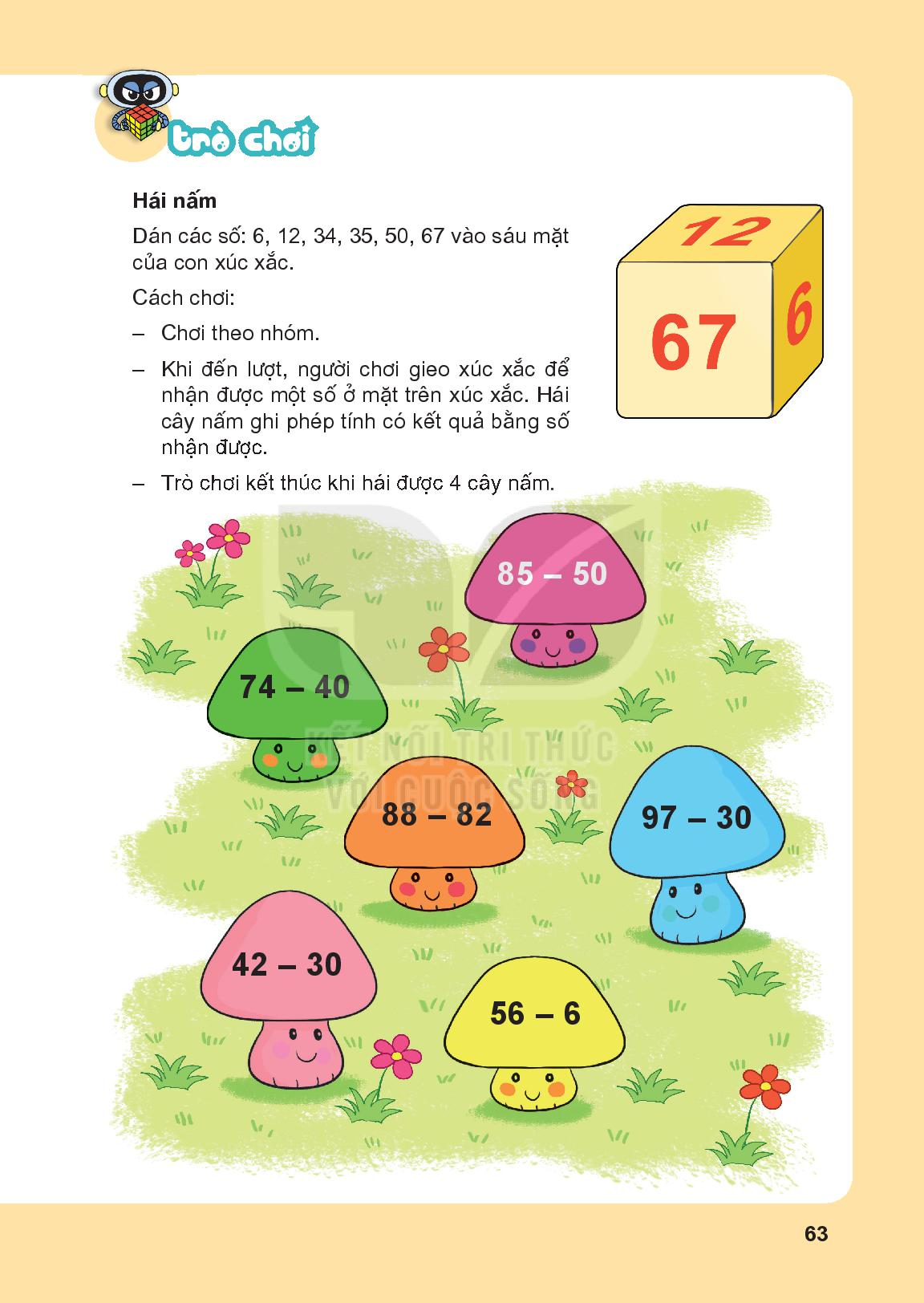